PARTICLES SIMULATION AND APPLICATIONS TO RESEARCH
By	Dr. Wirin Sonsrettee and 		
	Dr. Achara Seripienlert
OUTLINE
Introduction
Solar Activities
Solar Energetic Particles
 Interplanetary Magnetic Field 
 Two-Component Magnetic Turbulence Model
 Numerical Simulations  Streamline Code
 Applications to Research
Solar events due to active regions
Solar flares
Impulsive flares
Gradual flares 
Coronal Mass Ejection   
  (CME)
Solar storms
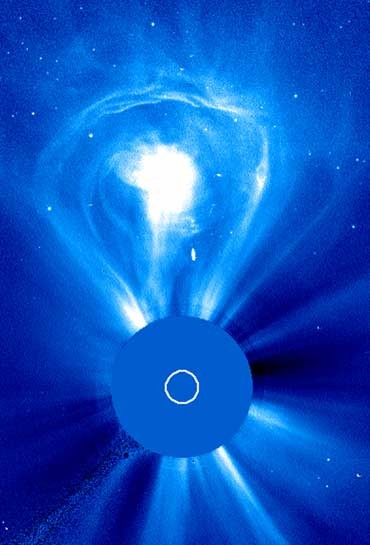 CME
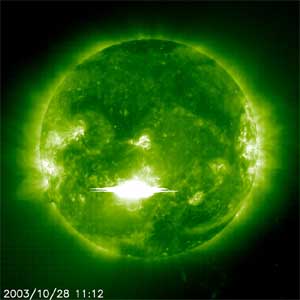 SUN (blocked)
Image credit: http://pharyngula.org/images/flare281003.jpg
CME on February 27, 2000. 
Image Credit: SOHO, ESO 
and NASA
Solar Energetic Particles
Solar Wind
Interplanetary Magnetic Field
Our work is to study mechanism of particles transport along interplanetary magnetic field.
Mazur et al. 2000
ACE spacecraft measured “dropouts”
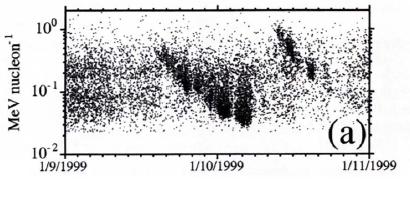 Image credit: Mazur et al. 2000
Ruffolo et al. 2003
The dropout phenomena of SEP transport can be explained by the idea of conditional statistics of magnetic field lines.
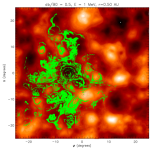 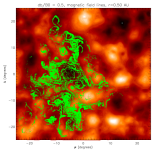 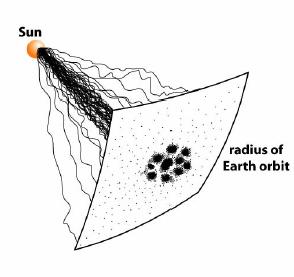 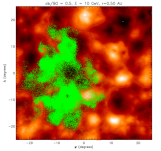 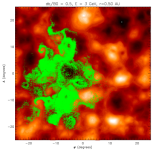 1.0 AU
Image credit: Ruffolo et al. 2003
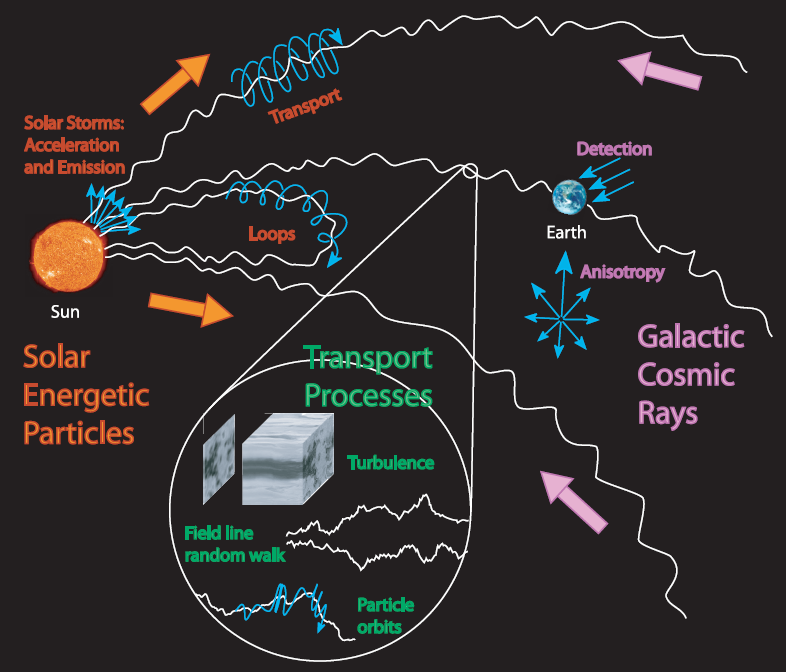 ทดลองและใช้คอมฯ วิเคราะห์ข้อมูล
ใช้คอมฯวิเคราะห์ข้อมูล
ทฤษฎีและคอมฯ
INTERPLANETARY MAGNETIC FIELD (IMF)
INTERPLANETARY MAGNETIC FIELD (IMF)
Introduction to Turbulence
A Flow: the continuous fluid movement from one place to another.

2 types of flows: Laminar    VS    Turbulence
simple flows      complicated flow
14
Image credit: http://www.cora.nwra.com/~werne/eos/images/turbulent.jpg
15
Definition of Turbulence
Turbulence is a type of flow that can occur in any fluid involving swirling motions over a wide range of length scales.
Examples:
Water dropping into a basin
Bullet moving through air
In plasma
Almost any space plasma, e.g. the solar wind.
16
Research at MU
Effect of plasma turbulence on particle motion
Magnetic field random walk
Magnetic field line separation
17
Conditions for Turbulence
Turbulence is initiated by random perturbation and instabilities.
Irregularity
3D vorticity fluctuations
Diffusivity
High Reynolds number
Energy input &   Energy dissipation
Continuum
Velocity scale
Length scale
Molecular viscosity
Energy lost from viscosity
Scales large enough to see fluid as continuum
18
Magnetic Field Turbulence
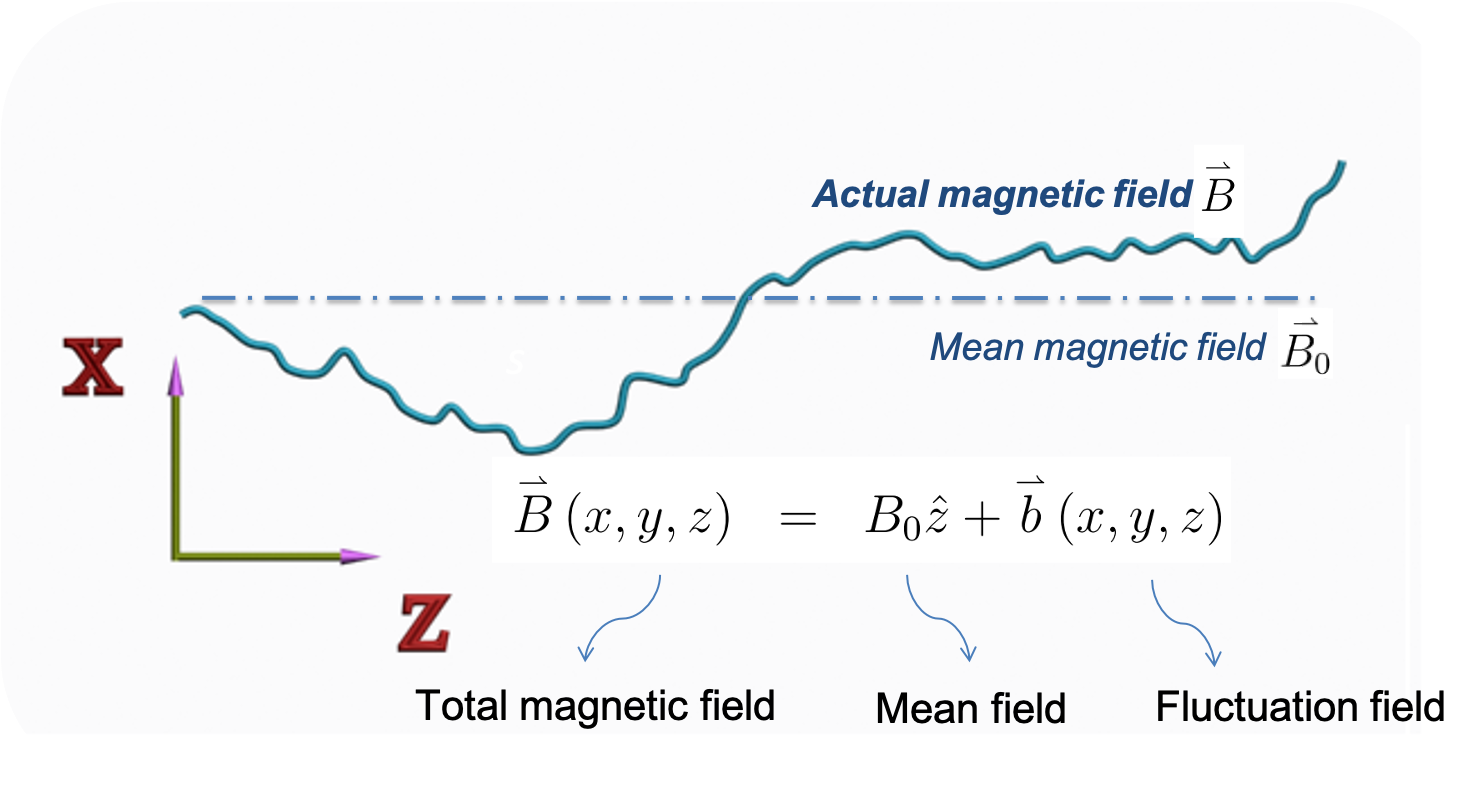 19
Particle in a Uniform Magnetic Field
20
Particle in a Uniform Magnetic Field
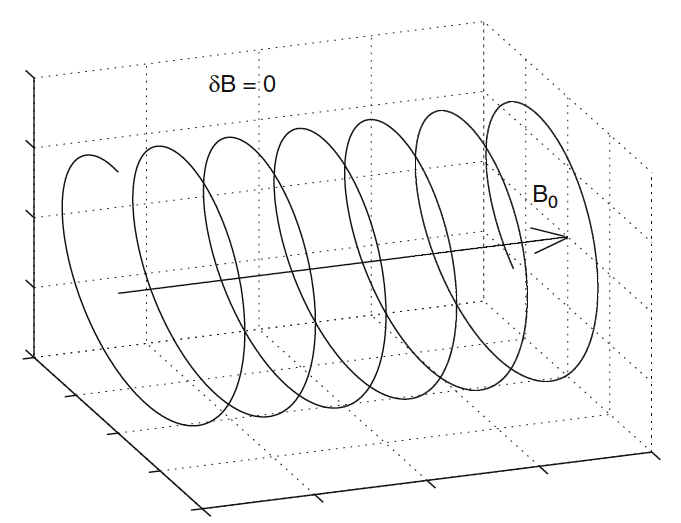 Credit: Shalchi, A. 2009, Nonlinear Cosmic Ray Diffusion Theories.
21
Particle in a Magnetic Turbulence
22
[Speaker Notes: v และ B เป็นค่า random และขึ้นอยู่กับตำแหน่ง]
Particle in a Magnetic Turbulence
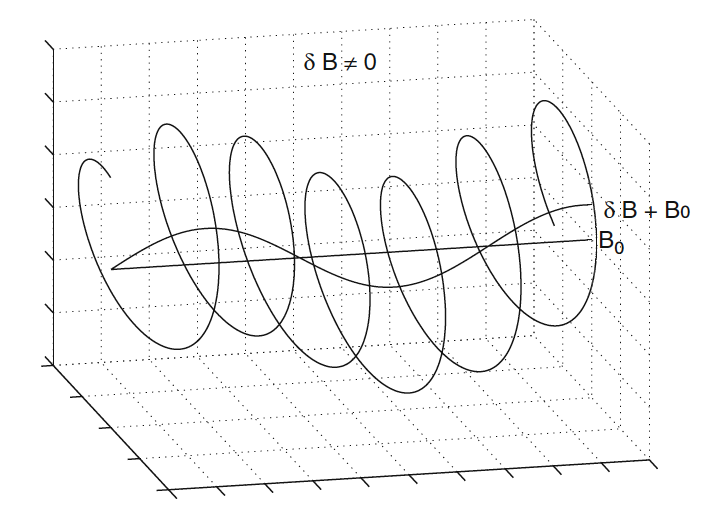 Credit: Shalchi, A. 2009, Nonlinear Cosmic Ray Diffusion Theories.
23
[Speaker Notes: v และ B เป็นค่า random และขึ้นอยู่กับตำแหน่ง]
Diffusion
24
[Speaker Notes: v และ B เป็นค่า random และขึ้นอยู่กับตำแหน่ง]
Correlation Function
Correlation function is defined by:


Typically
25
Power Spectrum
Power spectrum: Fourier Transform of correlation function
26
Typical turbulence
27
Kolmogorov Theory (1941)
Outer 
Scales
Inner 
Scales
Inner 
Scales
Energy Input
e
e
e
e
Energy dissipation
Ul >> 1
Ul ~ 1
Ul ~ 1
n
n
n
Flow of energy across scales  Turbulent cascade
28
What is e?
energy
U
mass
turn over time
l
As l decreases  U decreases also to maintain            a constant e
29
Correlation length
30
The Spectrum of turbulence from Kolmogorov theory
Energy-containing range
inertial range
dissipation range
31
Interplanetary Magnetic Field
32
Power spectrum of magnetic field fluctuations from Mariner 10
Image credit: Goldstein et al. 1995
33
Contour plot of the two-dimensional correlation function of solar wind fluctuations
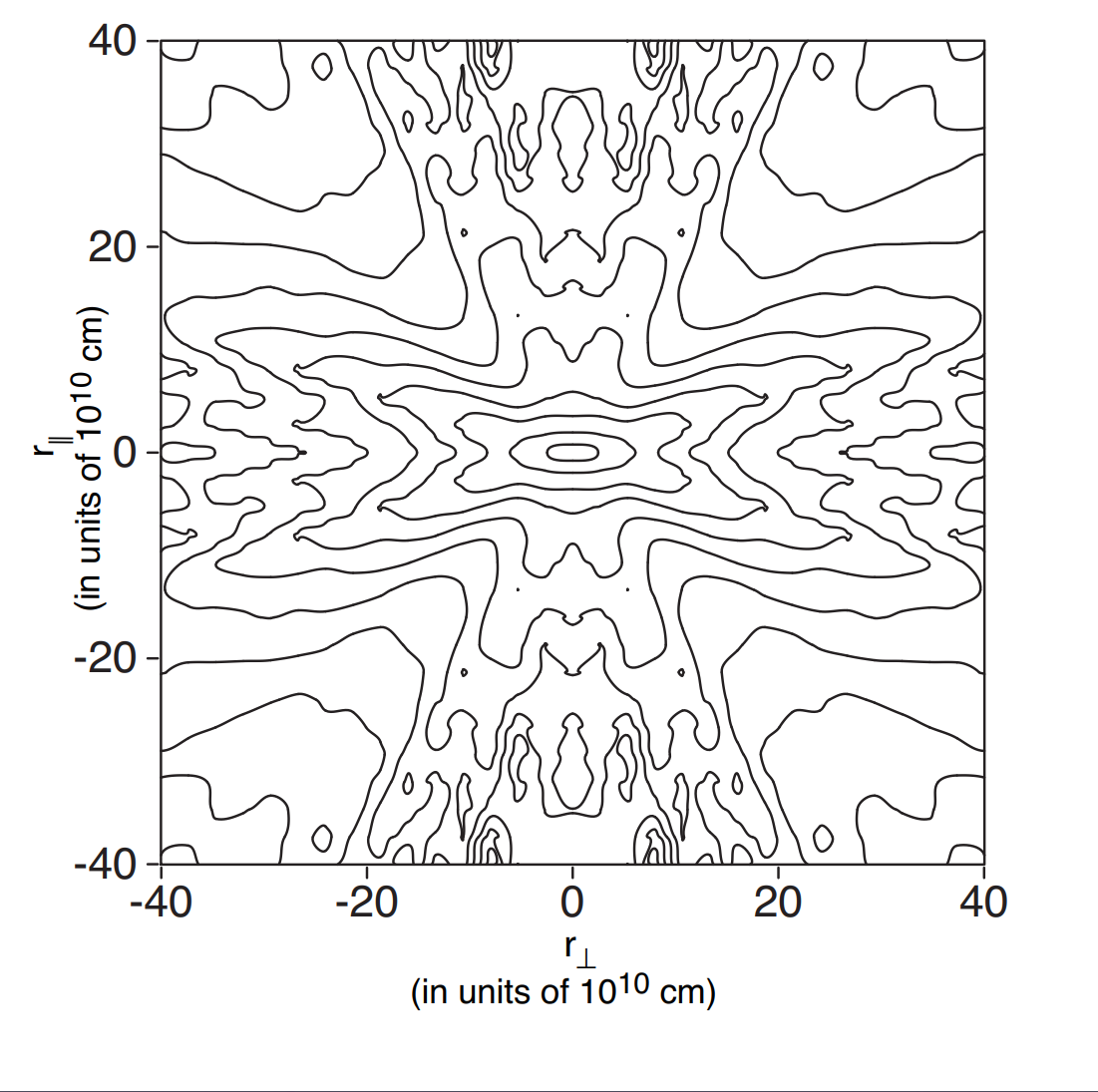 Image Credit: Matthaeus et al. 1990
34
Schematic of populations of fluctuations in the solar wind
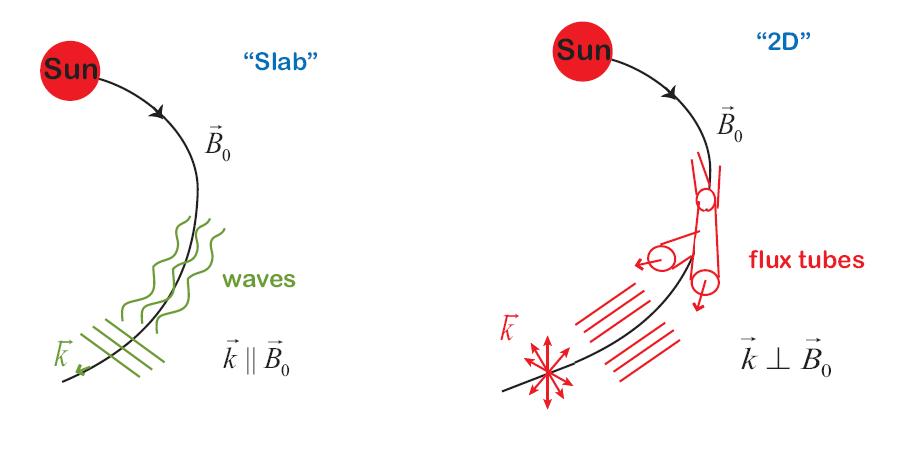 [Based on drawings by W. Dröge]
35
The 2D+slab Model of Magnetic Field Turbulence
This model provides a useful description of magnetic
fluctuations in solar wind (Matthaeus et al. 1990, Bieber et al. 1996).
36
Slab Turbulence
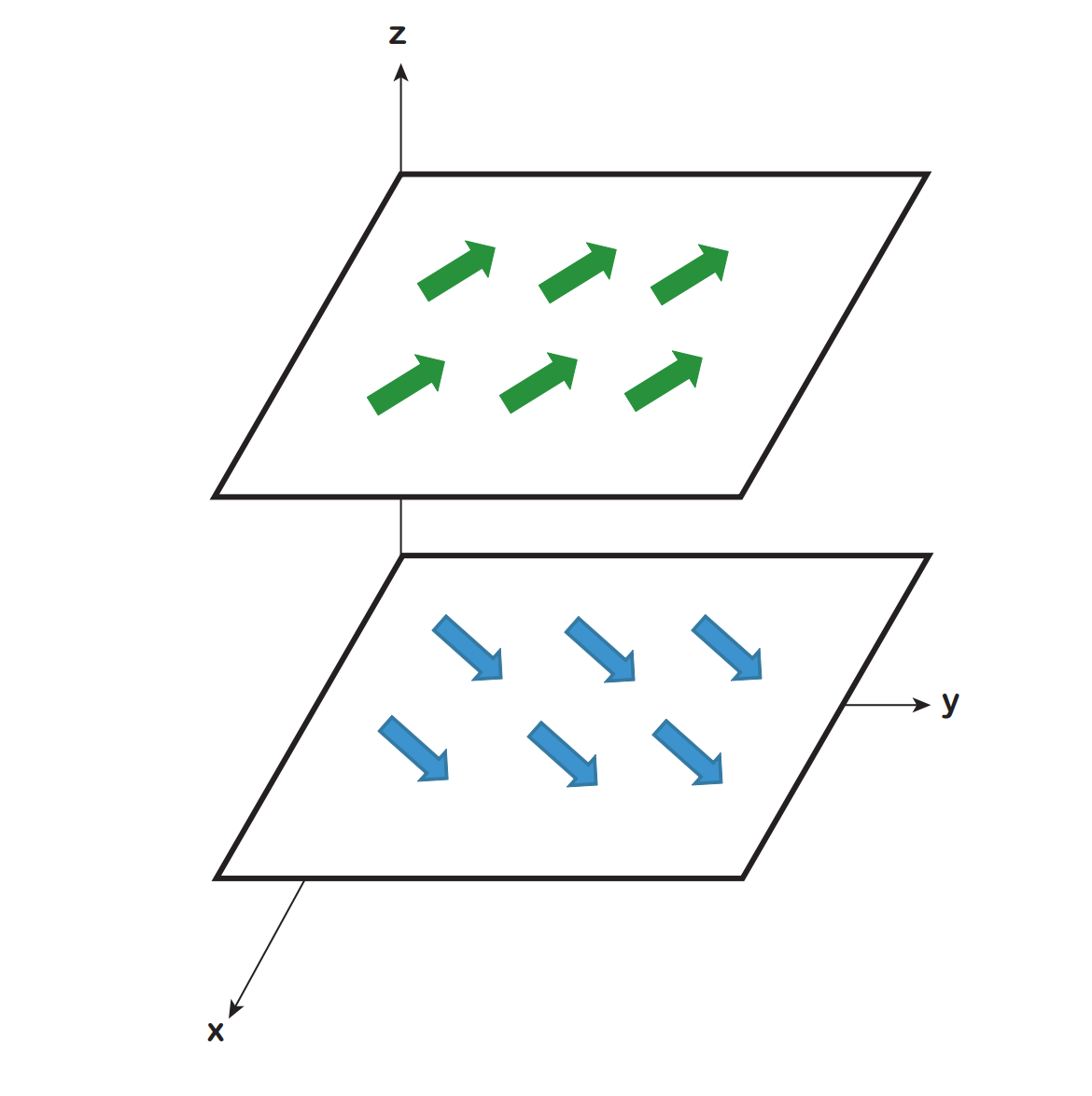 The Fluctuation depends on z direction
37
2D Turbulence
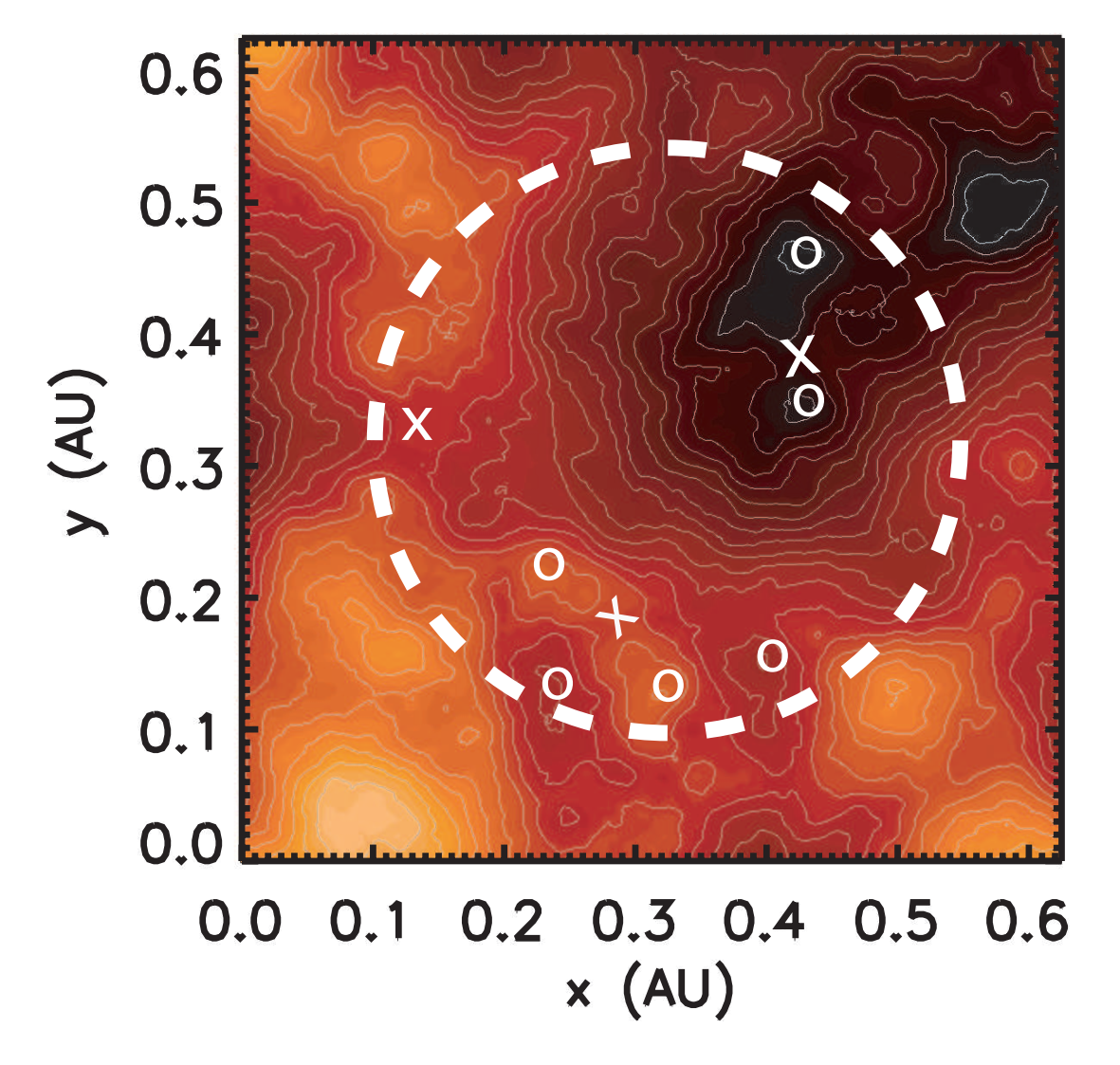 The fluctuation depend on x and y direction. 
In general,

where               is the vector potential
Image credit: Chuychai et al. 2007
38
NUMERICAL SIMULATIONS
Streamline Code
Based on Dr. Piyanate Chuychai Streamline Workshop Lecture
Brief Description of the Project:
This code is a parallel implementation of a versatile algorithm for computation of streamlines, magnetic field lines or charged particle trajectories. 

Each of these has in common that a set of generalized “trajectories” is generated, beginning from a set of specified initial conditions. 

The trajectories are generated by integrating a set of ordinary differential equations (ODE's) - either three (for streamlines and field lines) or six (for charged particle orbits). In each case one or more vector fields must be specified; these appear as coefficients in the ODE's.
40
Physically what is required is
Streamlines:  specify a velocity field and an initial position     	
Magnetic Field Lines: specify a magnetic field and an initial position      	
Charged Particle Orbits: specify a magnetic field, and electric field, and an initial position and velocity
41
Cluster
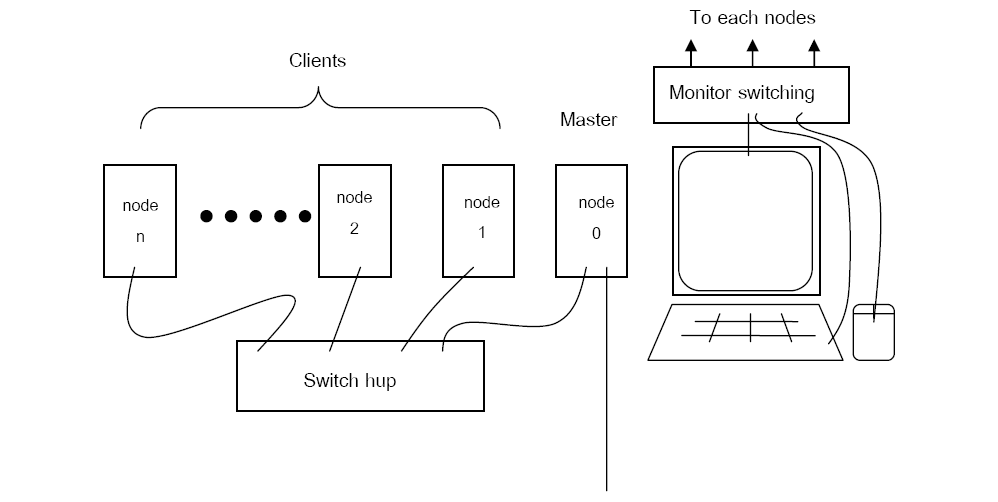 42
Cluster @ Space Physics and Energetic Particle Laboratory [2014]
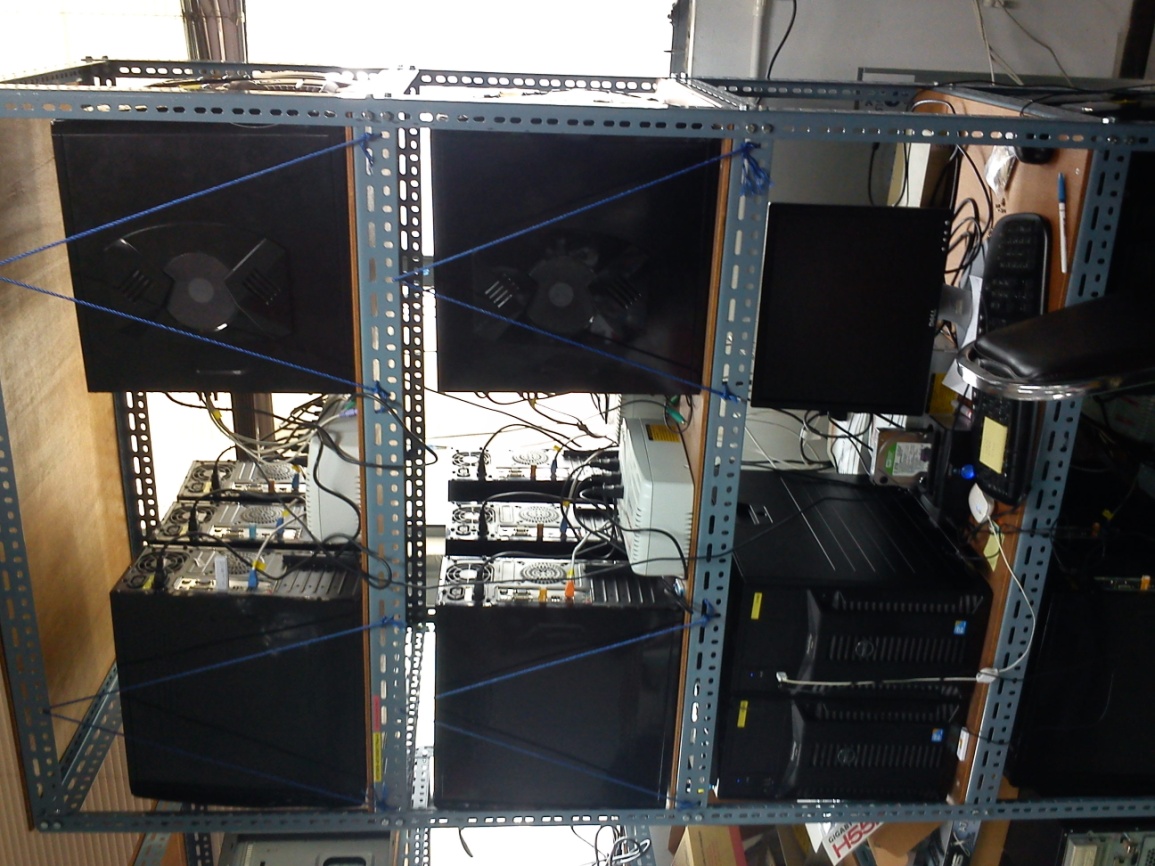 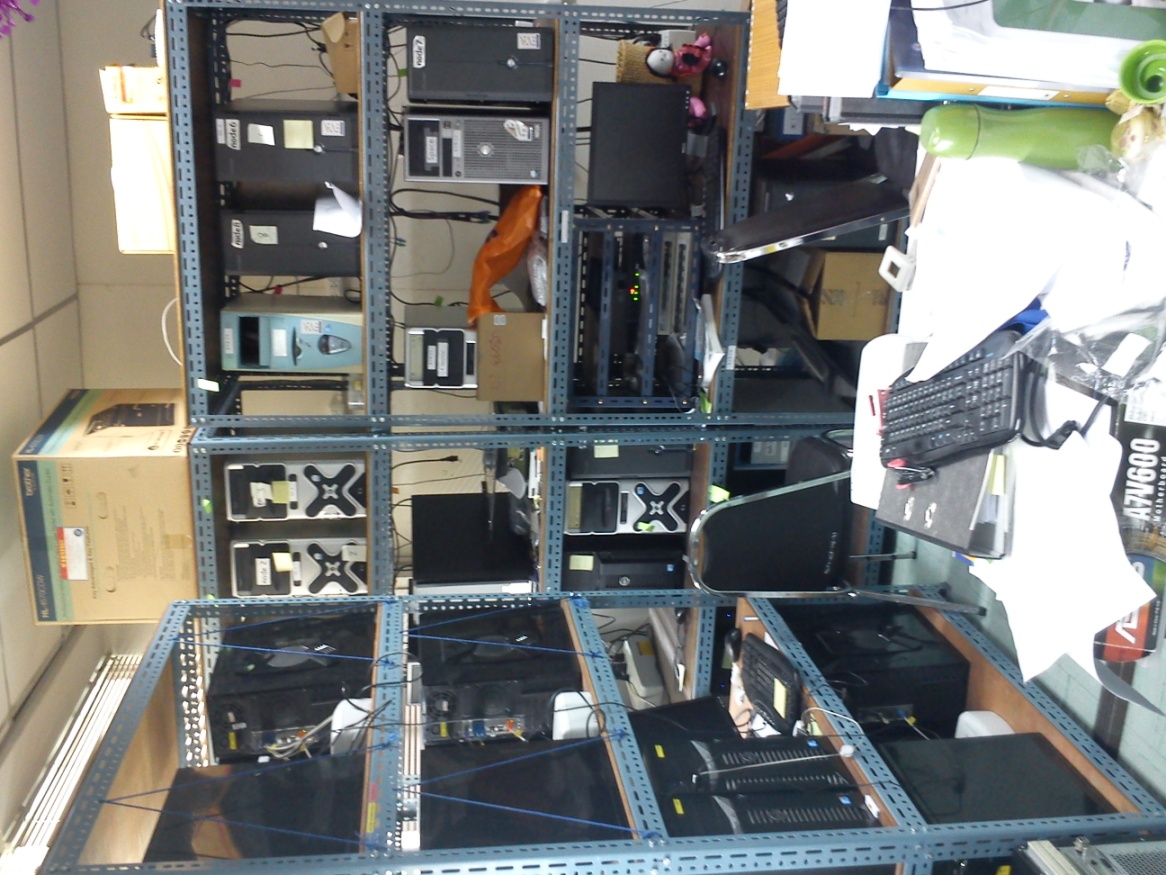 43
Structure of program
INPUT
SOURCE CODE:
      MPI in C [for parallel computing propose]
      FORTRAN code [for scientific propose]
make
Makefile
EXE file: streamline
Run
OUTPUT
44
SOURCE CODE
MPI in C
fileoperation.c, getnewjob.c, myodestep.c, stream.c

FORTRAN CODE
derivs.for
emfldsXX.for
loadcommon.for
odestep.for
rkcs.for
Others: mhdflds.for, lint.for, gasdev.for, kloc3.for
45
INPUT:
 Magnetic field parameters: dB / B0, B0, lz, l^, E2D : Eslab, etc.
 Size of simulation box and numbers of  grid points.         Initial position of each particle or field line.
 Numbers of particles (Np) or field lines (Nf).                     Desired step size and accuracy.
Generate slab magnetic field
Generate 2D magnetic field
Solve equations of motion of particle or equation of field lines in Cartesian by 4th Runge-Kutta method with adaptive step size control
Positions (x,y,z) in Cartesian coordinates of each particle or field line.
Using parallel programming with MPI implementation technique
Analyze the data from the simulation
46
How to generate the slab turbulent magnetic field
Slab Field



             Generate



                      Inverse fast Fourier transform


bslab(z)
Power spectrum
Random phase
47
How to generate the 2D turbulent magnetic field
2D Field


             Generate





                               Inverse fast Fourier transform


                  2D random-phase magnetic potential


	    MHD code (by collaborator at U. Delaware)		

                           2D MHD magnetic potential


b2D(x,y) for Cartesian coordinates
Power spectrum
Random phase
Option!
48
Contour plot of             for a representation of 2D turbulence
2D random-phase
2D MHD
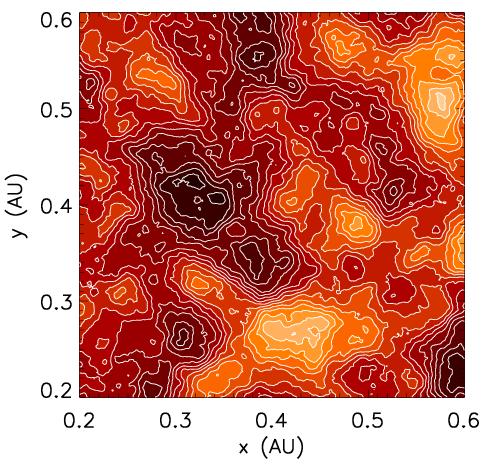 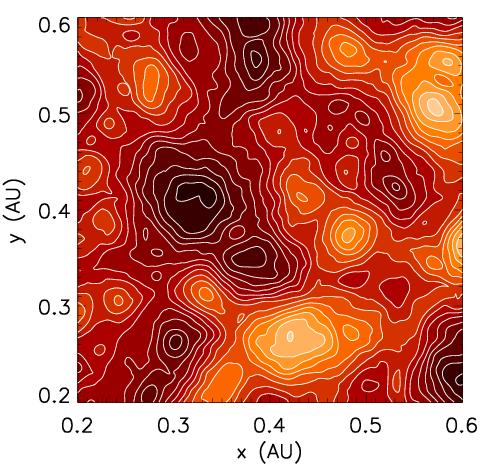 49
Equation for field lines
Streamline equation:
We have
where
50
Two trajectories of magnetic field lines in pure slab turbulence
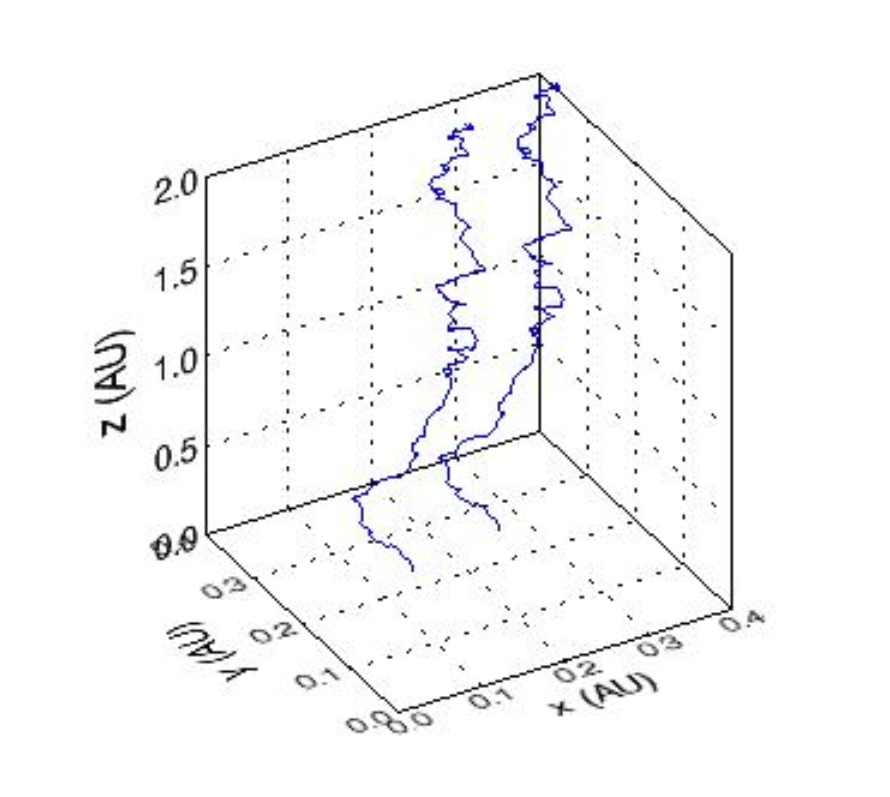 51
A trajectory of magnetic field line in pure 2D
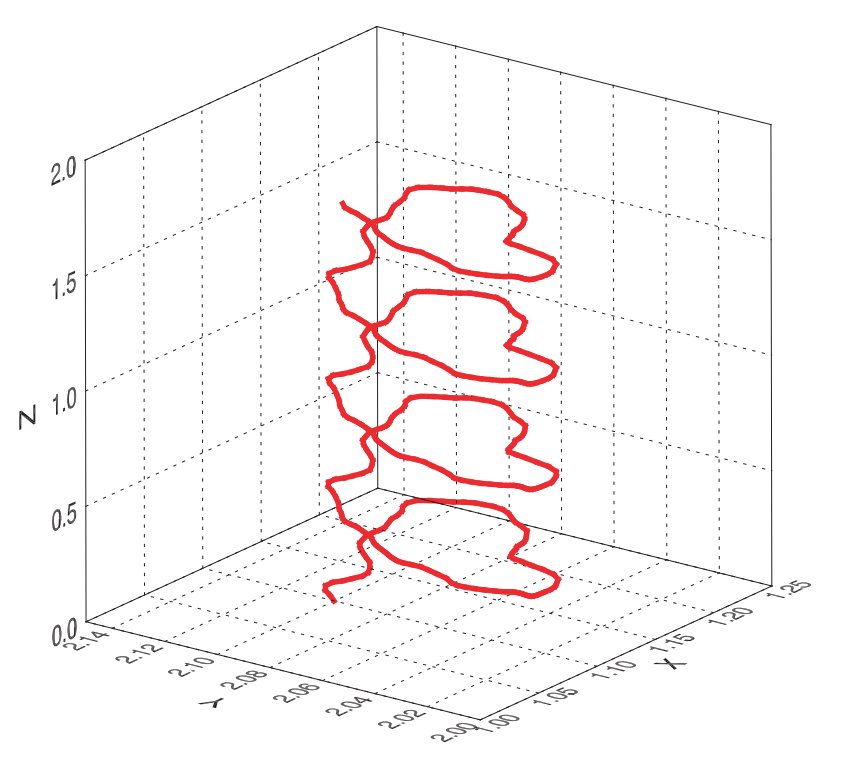 Image credit: Tooprakai 2008
52
Equation for particles
53
Calculation of gyro-radius and gyro-frequency
Gyro-radius 


 Gyro-frequency
54
Gyro-frequency of protons at various energies for B = 5 nT from theory and simulations
55
Steps for Simulation
Source file directory [testrun]
1. Create execute file


Output file directory [mag / par1Mev / etc.]
2. Edit INPUT files

3. Run
$ make
$ nano filename
$ mpirun –np 5 ../streamline &
56
INPUT
data initial position, velocity
double_values
int_values
setup
57
data
Magnetic field lines
No. |        x       |         y         |         z        |          x        |          y        |         z
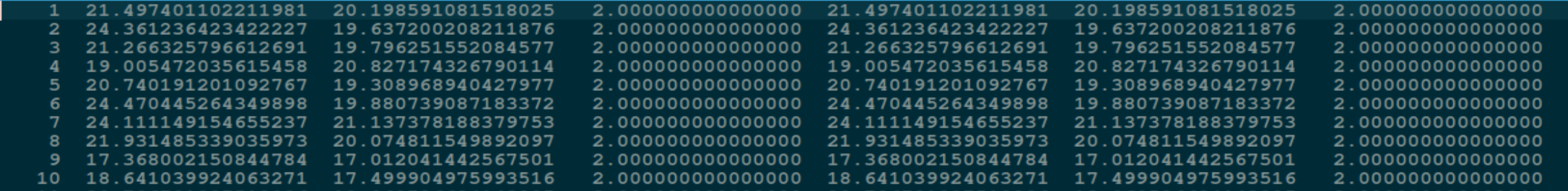 Particles
No. |        x        |         y        |          z        |         vx       |          vy       |         vz
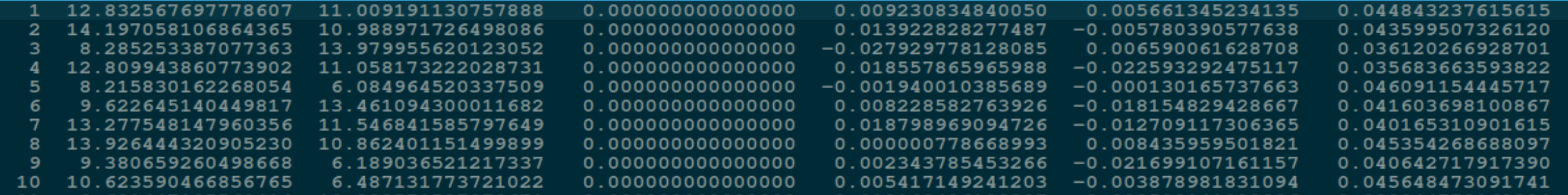 58
int_values
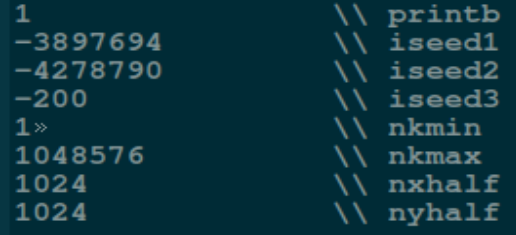 iseed1
iseed2
iseed3
59
double_values
eslab
e2d
alpha3
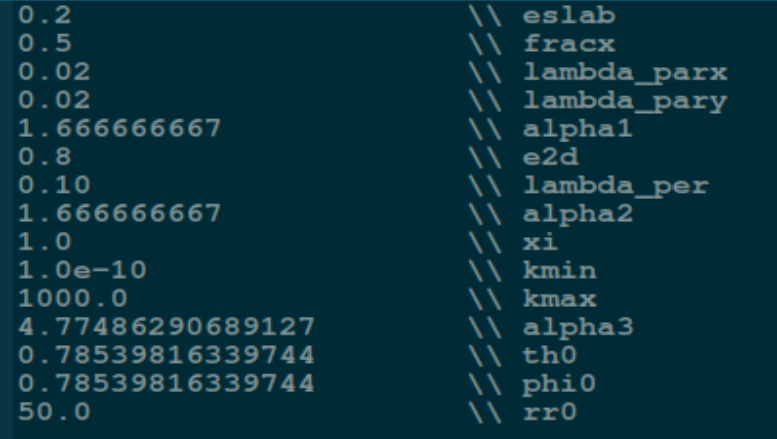 60
setup
output_filename
derivative_type
Magetic field = 1
Particle = 2
field_type
nits
Det_t
dbob
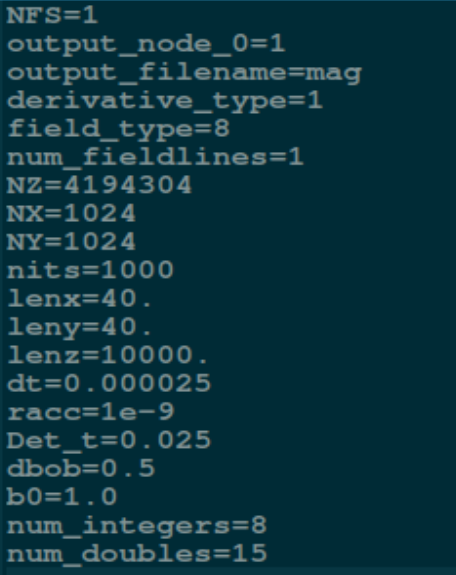 61
Workshop Simulations
Magnetic field lines in pure slab magnetic field
Magnetic field lines in pure 2D magnetic field
Magnetic field lines in 2D+slab magnetic field
Particles in a constant magnetic field
Particles in pure slab magnetic field
Particles in pure 2D magnetic field
Particles in 2D+slab magnetic field
62
APPLICATIONS TO RESEARCH
Publications
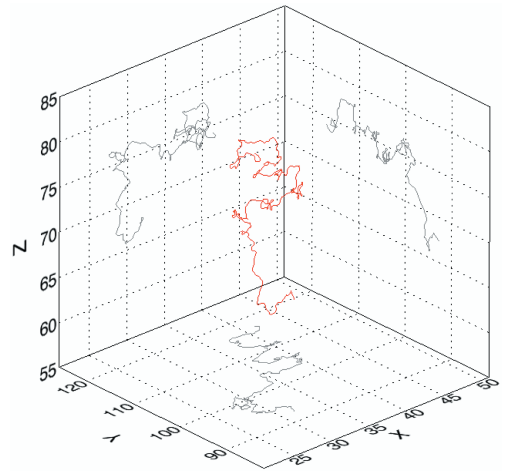 Ruffolo et al. 2003
Ruffolo et al. 2004
Chuychai et al. 2005
Chuychai et al. 2007
Tooprakai et al. 2007
Ruffolo et al. 2008
Seripienlert et al. 2010
Ghilea et al. 2012
Ruffolo et al. 2012
Snodin et al. 2013a
Ruffolo and Matthaeus 2013
Snodin et al. 2013b
Ruffolo et al. 2013
Sonsettee et al. 2015
Ruffolo and Matthaeus 2015
Tooprakai et al. 2016
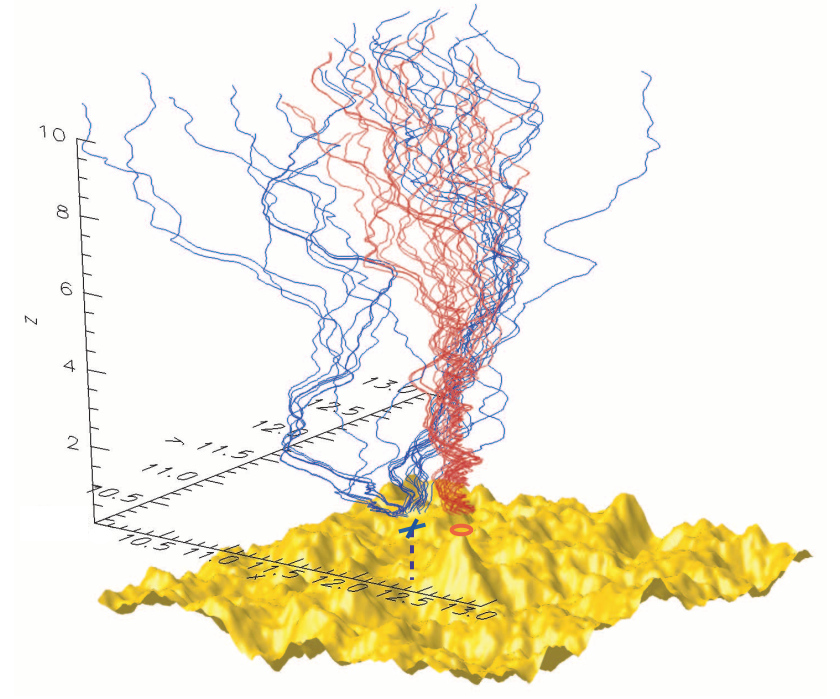 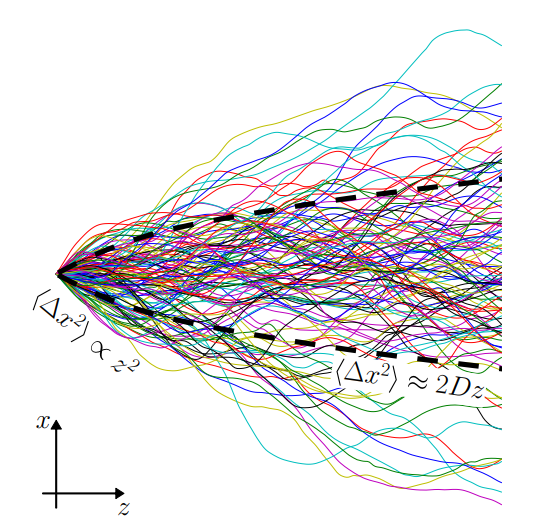 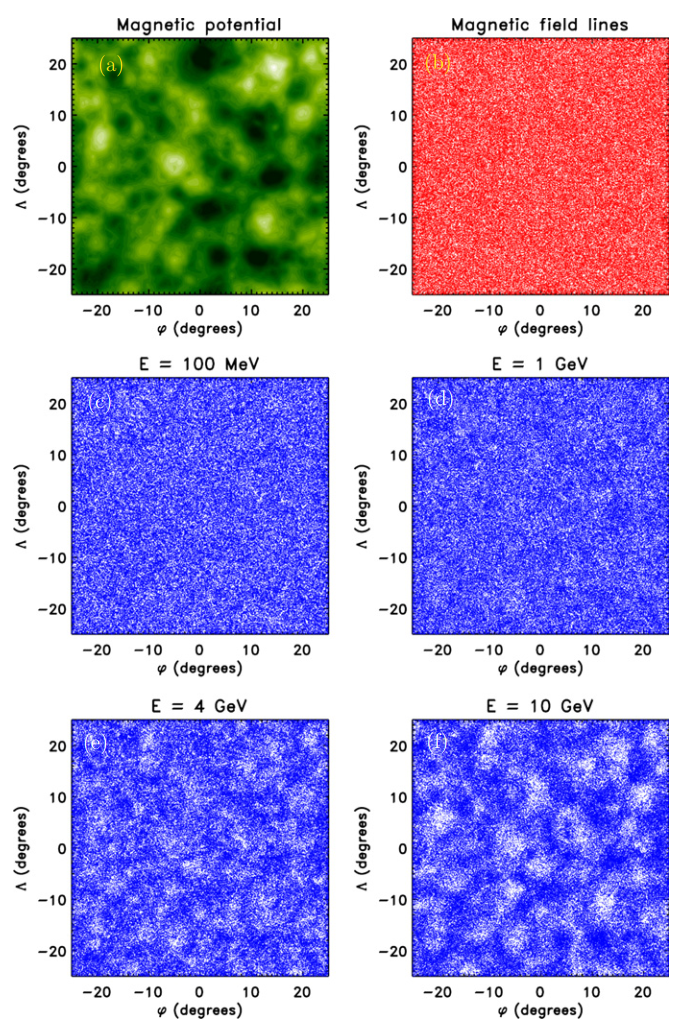 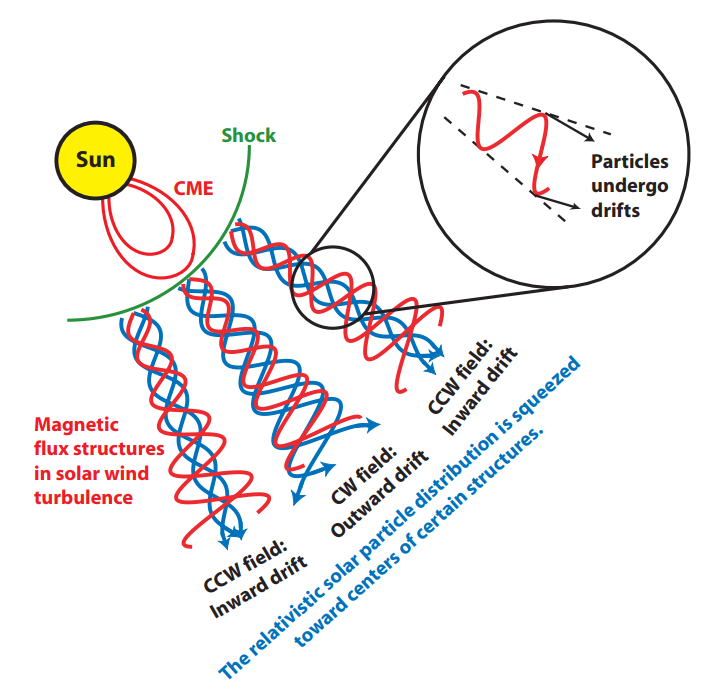 64
Dropout phenomena from observations
What are dropouts?
Dropouts refer to discontinuous data where 
the intensity of SEPs repeatedly disappears 
and reappears.
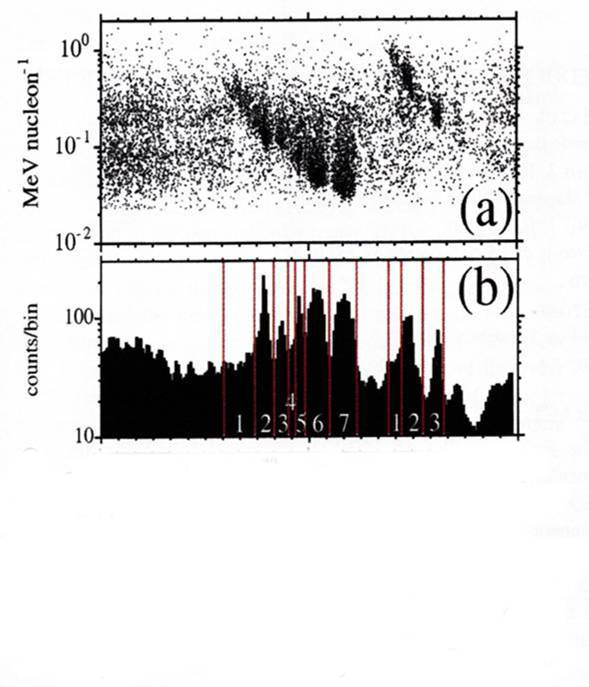 date
1/9/1999         1/10/1999        1/ 11/1999
Observations from Advanced Composition Explorer (ACE) [Mazur et al. 2000]
a) Energy of H-Fe ions (in units of MeV nucleon-1) vs. arrival time at 1 AU for the impulsive flare event of 1999 January 9.
b) H-Fe counts vs. time in smoothed, ~14 minute bins.

Observations from ACE showed the SEPs near Earth repeatedly disappears and reappears, indicating a filamentary distribution of SEPs and little diffusion across these boundaries.
Image credit: Mazur et al. 2000
Observations from Interplanetary Monitoring Platform 8 (IMP- 8) 
near Earth and Ulysses at 2-2.8 AU from the South pole of the Sun
[McKibben et al. 2001]
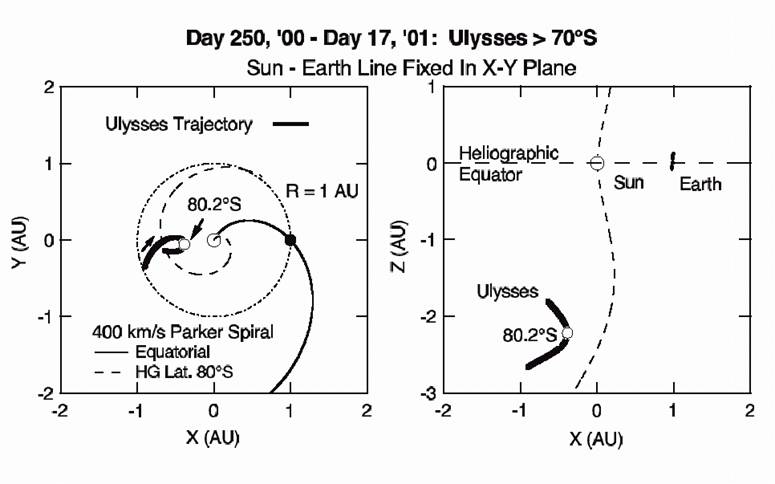 Observations from 
    the IMP-8 and    
    Ulysses spacecraft 
    indicate that the 
    particles undergo 
    substantial lateral 
    diffusion,   
    spreading 
    throughout the 
    entire inner solar 
    system within a 
    few days.
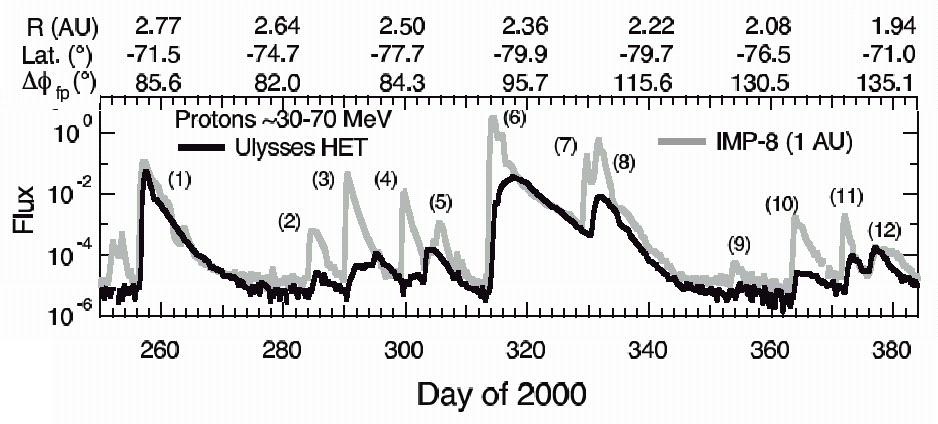 67
A paradox observations of SEPs
ACE spacecraft
Ulysses and IMP-8
SEPs from impulsive solar flares can exhibit “dropouts.”
The density of SEP in space is highly inhomogeneous.
This seems to imply very little lateral diffusion.
SEPs spread throughout 
    the  entire inner solar. 
    system within a few days. 
   Rapid lateral diffusion 
      of magnetic field lines.
68
Topological trapping (Ruffolo et al. 2003)
They considered a two-component model for the magnetic field turbulence, motivated by observations of solar wind turbulence (Matthaeus et al. 1990). 
They suggested the idea of conditional statistics to explain the contradictory observations. 
Their idea can explain both the ACE observations of dropouts and the IMP-8/Ulysses observations of rapid diffusion of SEPs under normal solar wind conditions.
69
Conditional Statistics
O-points are local minima or maxima
X-points are saddle points of a(x,y)
Over an intermediate distance scale:
The field lines near the O-points are temporarily trapped.

       
The field lines near the X-points spread rapidly in the lateral directions.
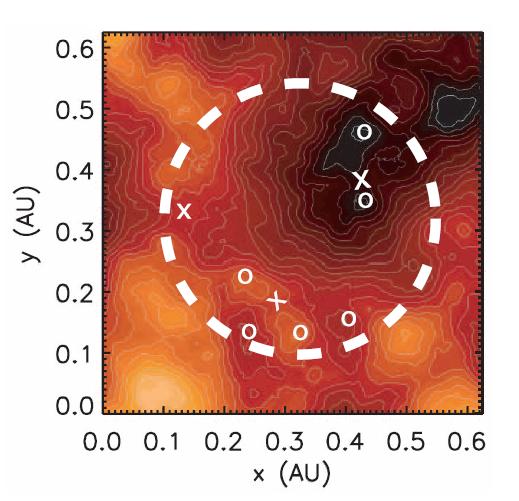 Topological trapping!
Over a long distance scale:
All magnetic field lines have escaped their temporary topological traps and undergo substantial lateral diffusion.
Image credit: Chuychai et al. 2007
Conditional Statistics
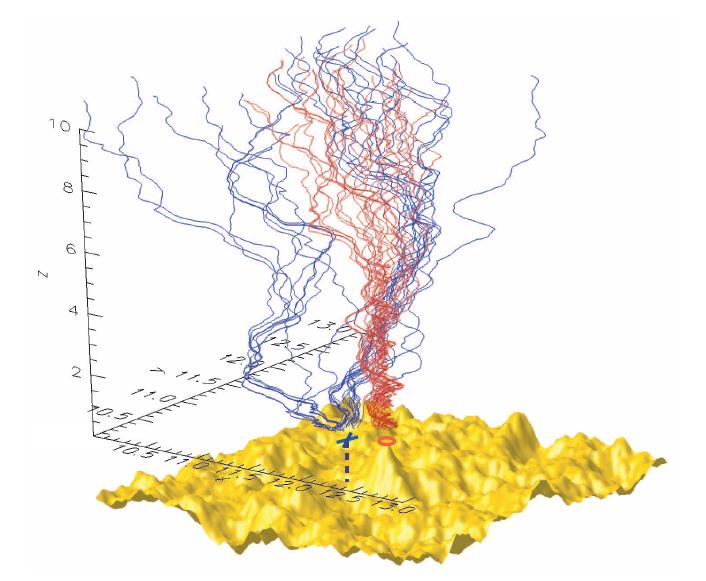 Blue lines: field lines that start near an 
     X-point

     Red lines: field lines that start near an 
     O-point
4.00
Z (AU)
2.00
1.00
0.50
0.25
0.00
Image credit: Chuychai et al. 2007
71
Numerical results: scatter plots of field lines at various z
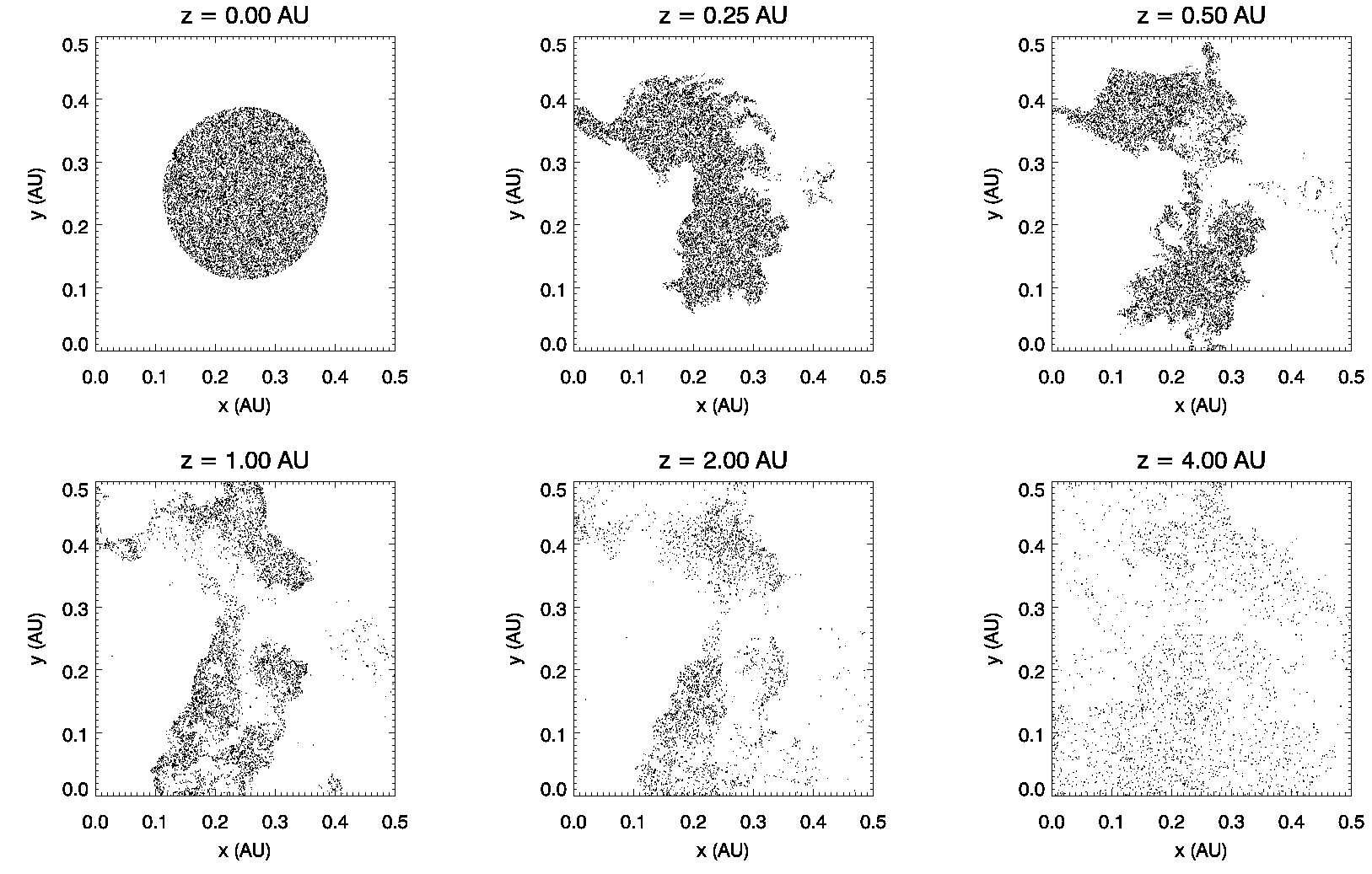 72
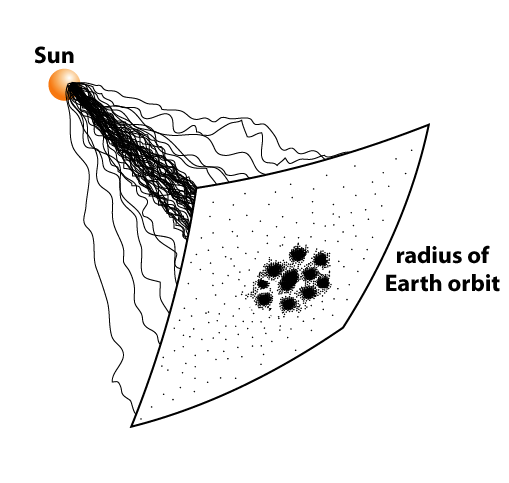 “core” of SEP with dropouts
“halo” of low SEP density over 
 wide lateral region
73
Local Trapping Boundaries in a 2D MHD + slab field
Local trapping boundaries (Chuychai et al. 2007)
In 2D+slab turbulence, the field lines near O-points are temporarily trapped “near a local 2D islands.”


		       how to define “near a 2D island?”


The field lines are sometimes trapped within a sharp boundary that has a maximum of averaged |b2D|2.
75
Local Trapping Boundaries (LTBs)
What are local trapping boundaries (LTBs)?
Equipotential contours that have maximum of average 2D fluctuation energy compared with neighbouring contours:

     Maximize:
76
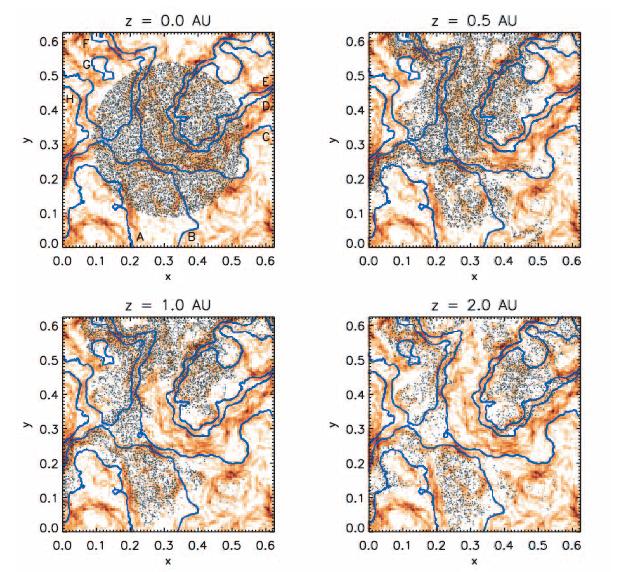 LTBs
Scatter plots of magnetic field-line trajectories in 2D+slab turbulence at various distances z.
The blue curves are the LTBs.
The red shading indicates the value of |b2D|2.
Image credit: Chuychai et al. 2007
Seripienlert et al. 2010
Introducing 2D MHD in the model and compare with 2D random-phase which is more realistic model of turbulence fluctuation in the solar wind.
Study some characteristic of 2D MHD model.
78
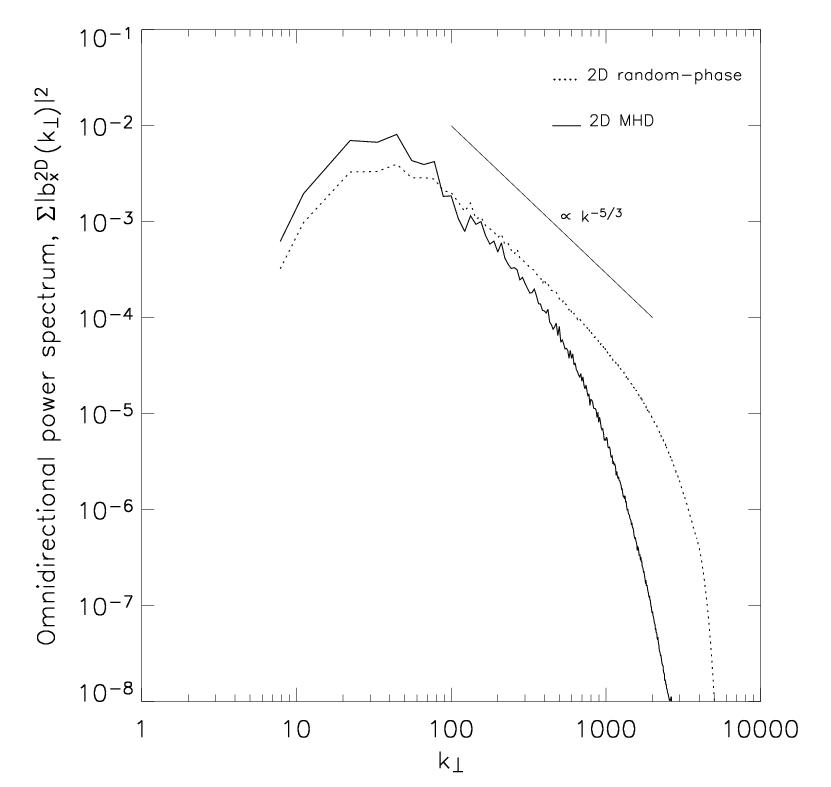 Comparison of power spectrum between 
two models of 2D field.
Moment distribution calculation
4th moment (kurtosis)




 6th moment
3 for a Gaussian
15 for a Gaussian
Moments of Various Quantities for Magnetic Field Models
Comparison 3D surface plots between two models: magnetic potential
2D MHD
2D random-phase
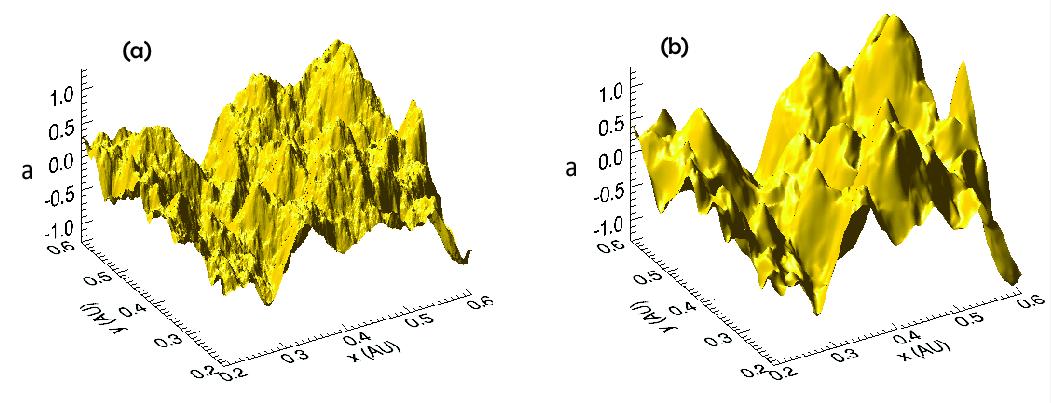 Comparison 3D surface plots between two models: |b2|
2D MHD
2D random-phase
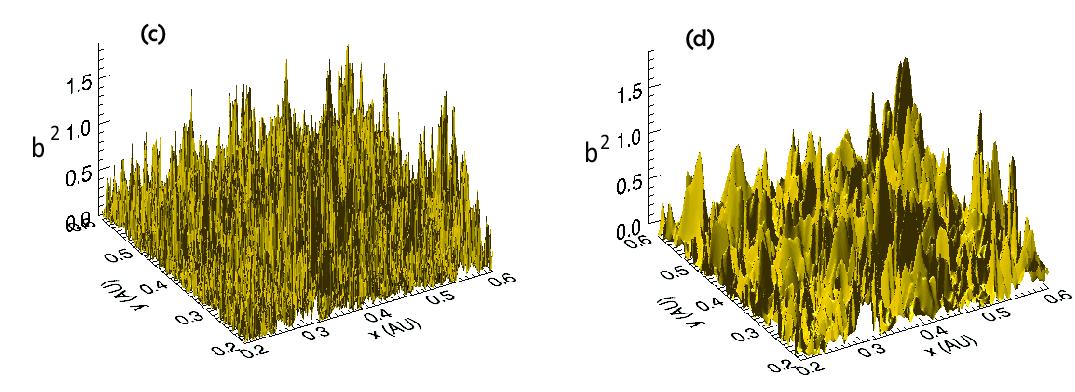 Comparison 3D surface plots between two models: current
2D MHD
2D random-phase
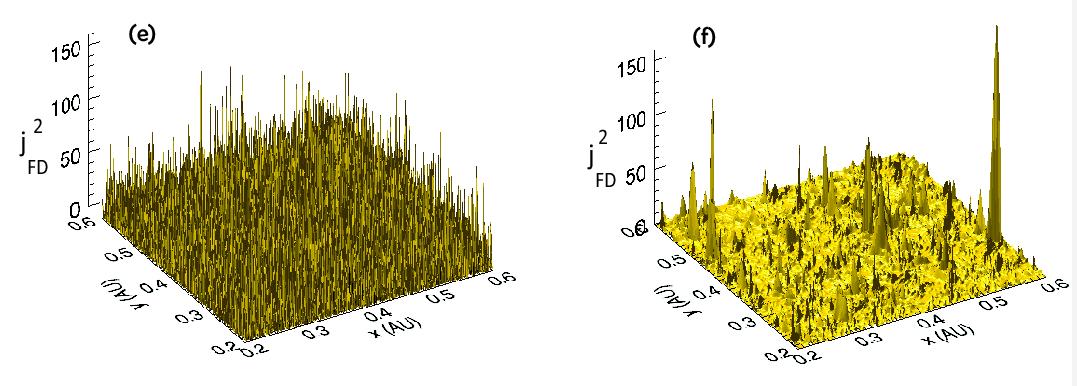 Scatter plots of magnetic field trajectories at  z = 1.0 AU. 
(a) with contour lines
(b) Green lines indicate LTBs.
(c) Red shading indicate |b|2 
(d) Current sheets located at blue patches.
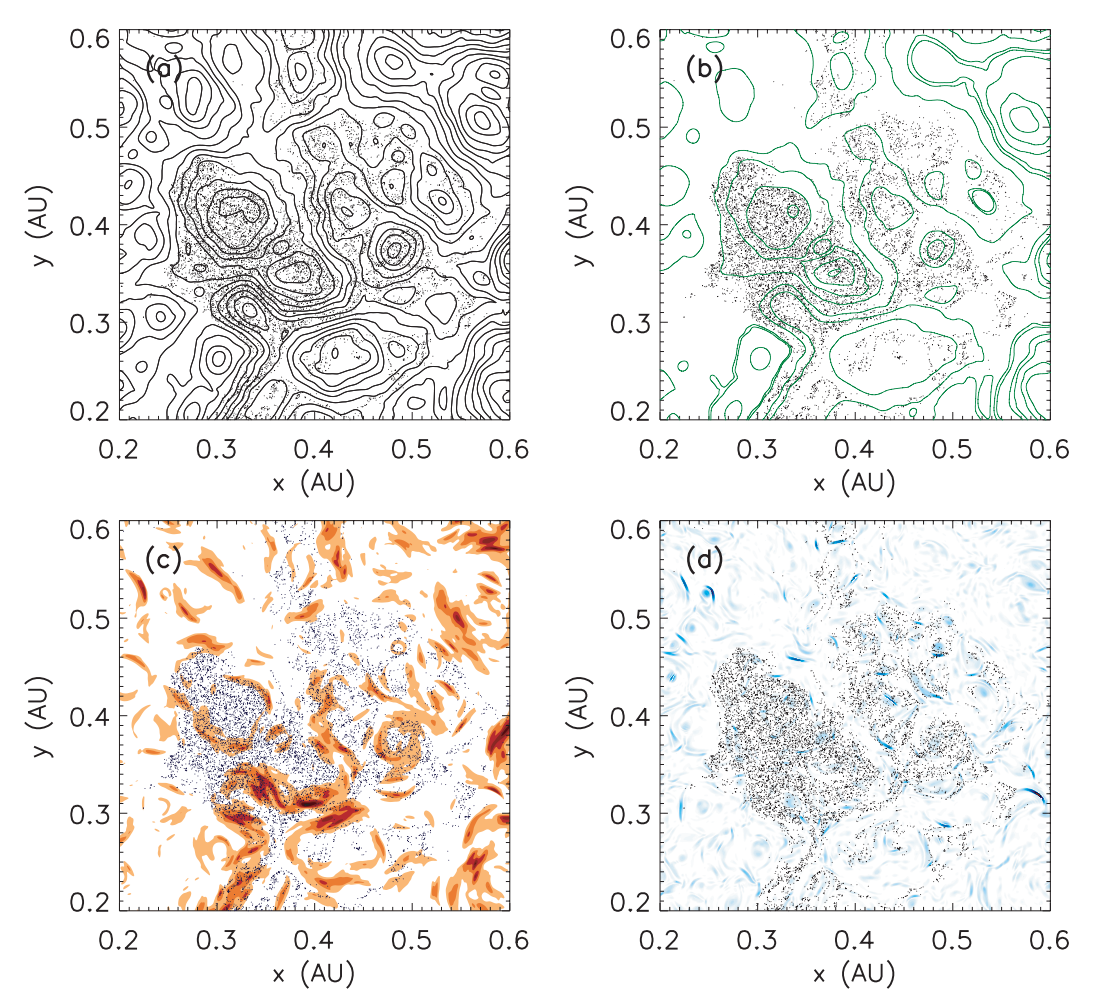 85
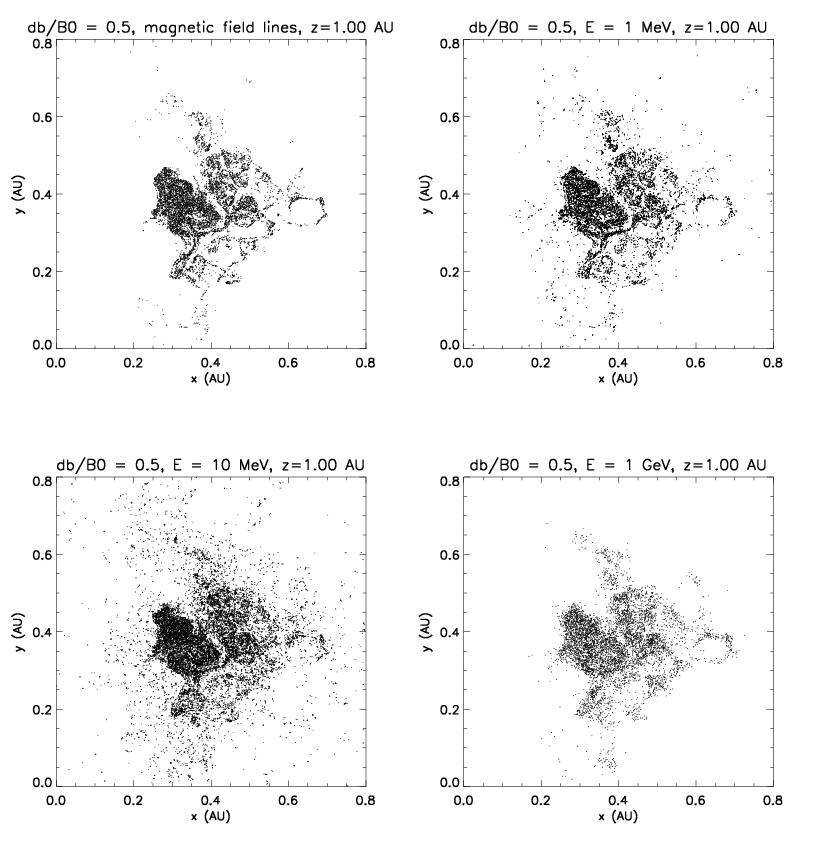 Comparison trajectories between magnetic field lines and particle.
Scatter plots of magnetic field lines and particle trajectories in   2D MHD+slab turbulence at 
z = 1.0 AU.
Summary of LTBs work
We found that particles of energy < 10 GeV 
    following magnetic field lines closely, so we  
    can use magnetic field trajectories as  
    proxies for particle trajectories for dropout   
    features.

LTBs are more associated with dropout 
    features than current sheets.
Squeezing of Particle Distributions by Expanding Magnetic Turbulence
Squeezing
Due to curvature drift and gradient drift
 Collimation only for gyro-radius ~ scale of B variation
89
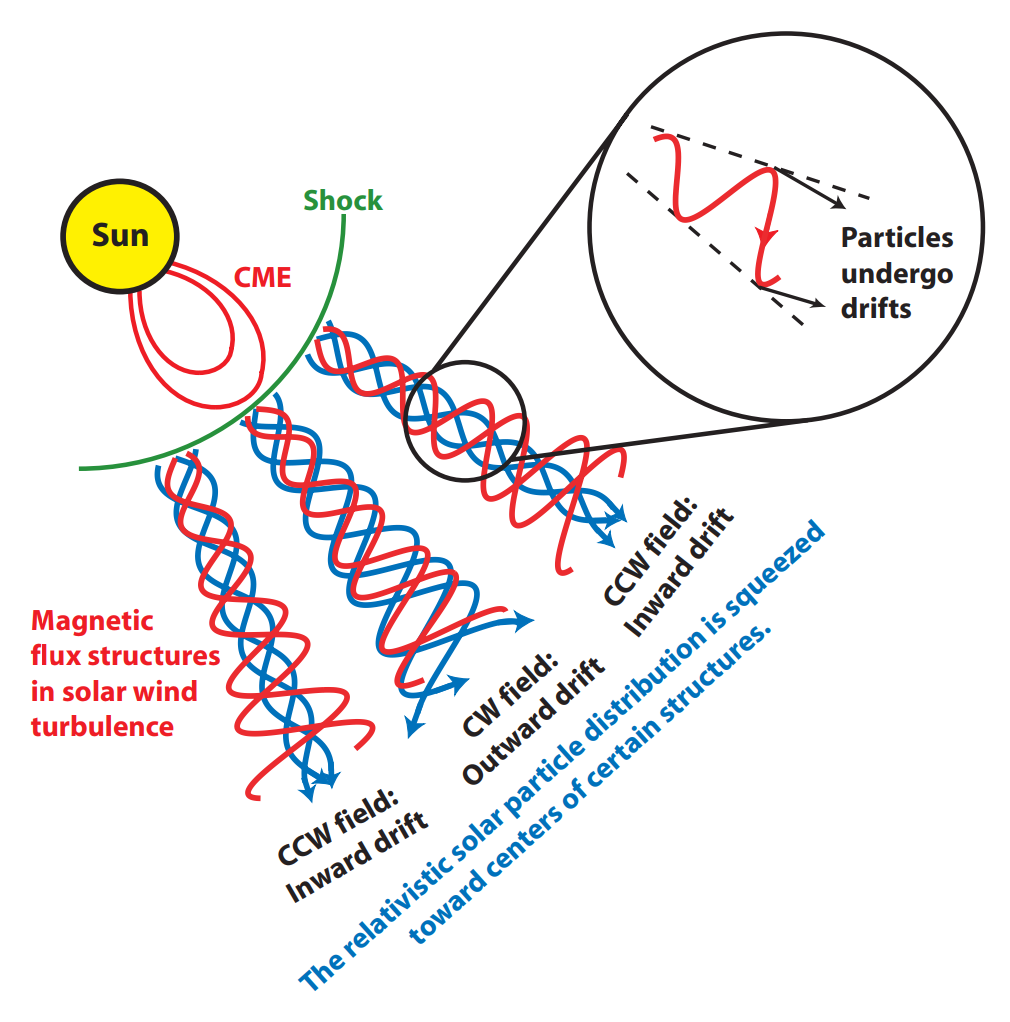 90
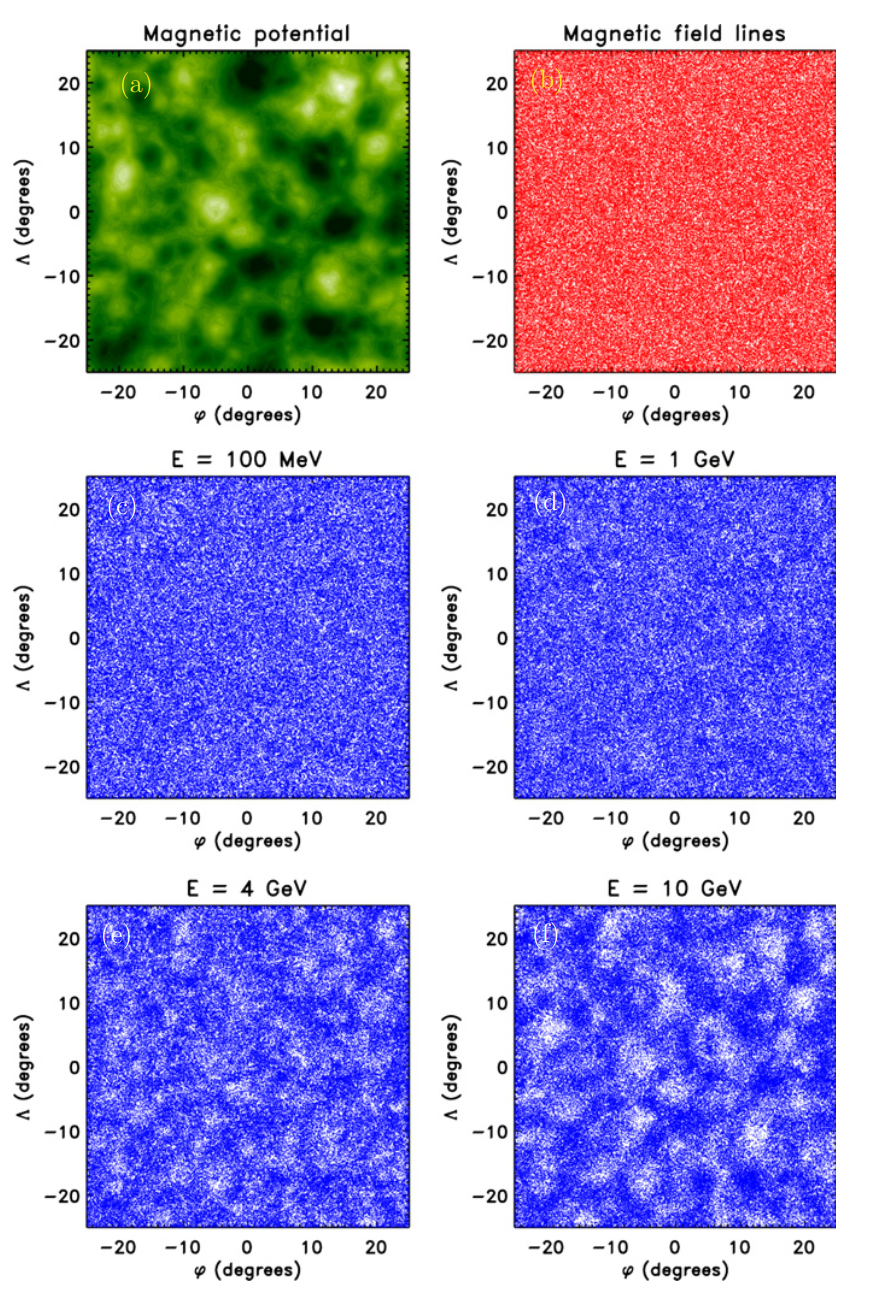 Squeezing of SEPs
(a) Magnetic potential function a vs. solar longitude ϕ and latitude Λ for a 2D MHD model of the 2D component of interplanetary magnetic turbulence. 
(b) Magnetic field line locations at Earth’s orbit (r = 1 AU) as traced from 150,000 uniformly random initial positions at r = 0.1 AU from the Sun. 
(c)–(f) Scatter plots of proton arrival locations at r = 1 AU for various energy
91
Summary of Squeezing Work
Solar energetic particles of < 1 GeV (energy where rg < island size) follow field lines closely.
Positively charged particles of higher energy can be highly concentrated at potential maxima (qB1 > 0) to form collimated beams due to guiding center drift.
Such particles are driven away from potential minima (qB1 > 0) 
The collimation may have observable effects on relativistic solar particles.
92
[Speaker Notes: SEP of energy that gyro-radius less than the island size will follow field lines closely.
 Particle of higher energy can be accumulated at potential maxima to form collimation beam
 this process caused by curvature drift
 such particles are driven away from potential minima
 the collimation may have observable effects on relativistic solar particles.]
Magnetic Field Line Random Walk in Isotropic Turbulence with Zero Mean Field
93
Equation for Field Lines
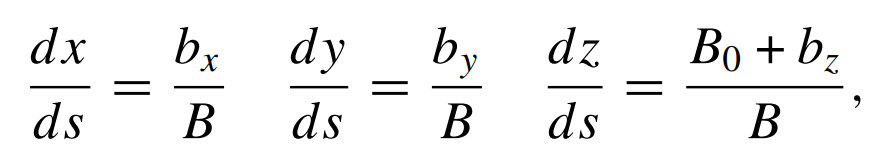 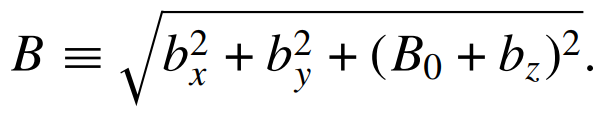 where
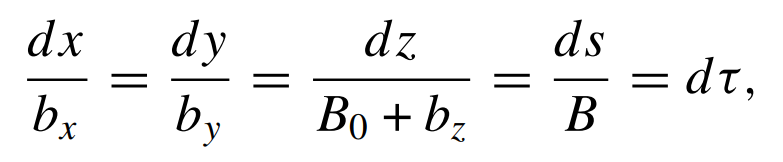 defined
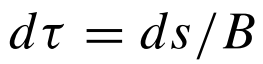 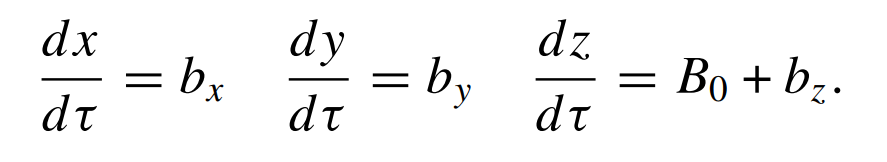 94
Diffusion coefficients
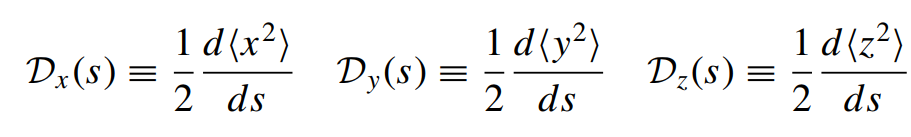 In terms of t
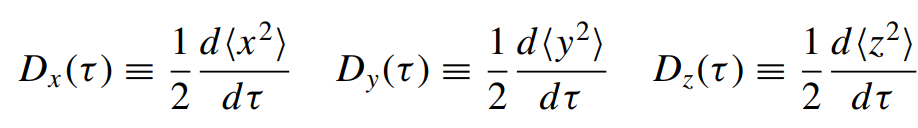 95
Corrsin’s Independence Hypothesis
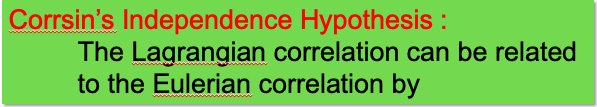 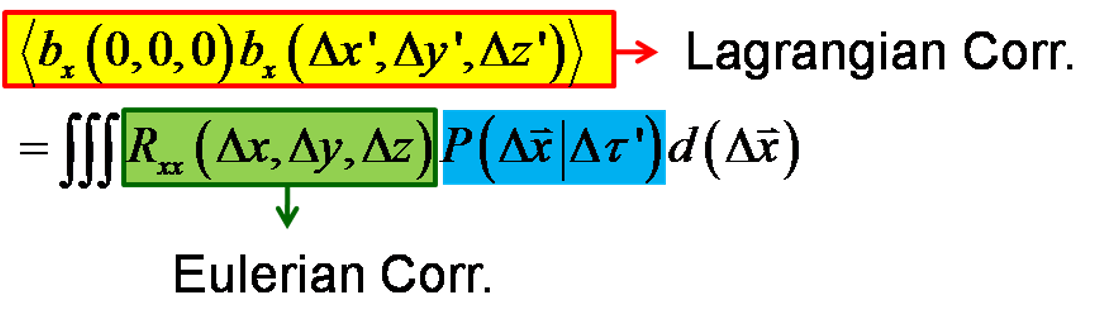 96
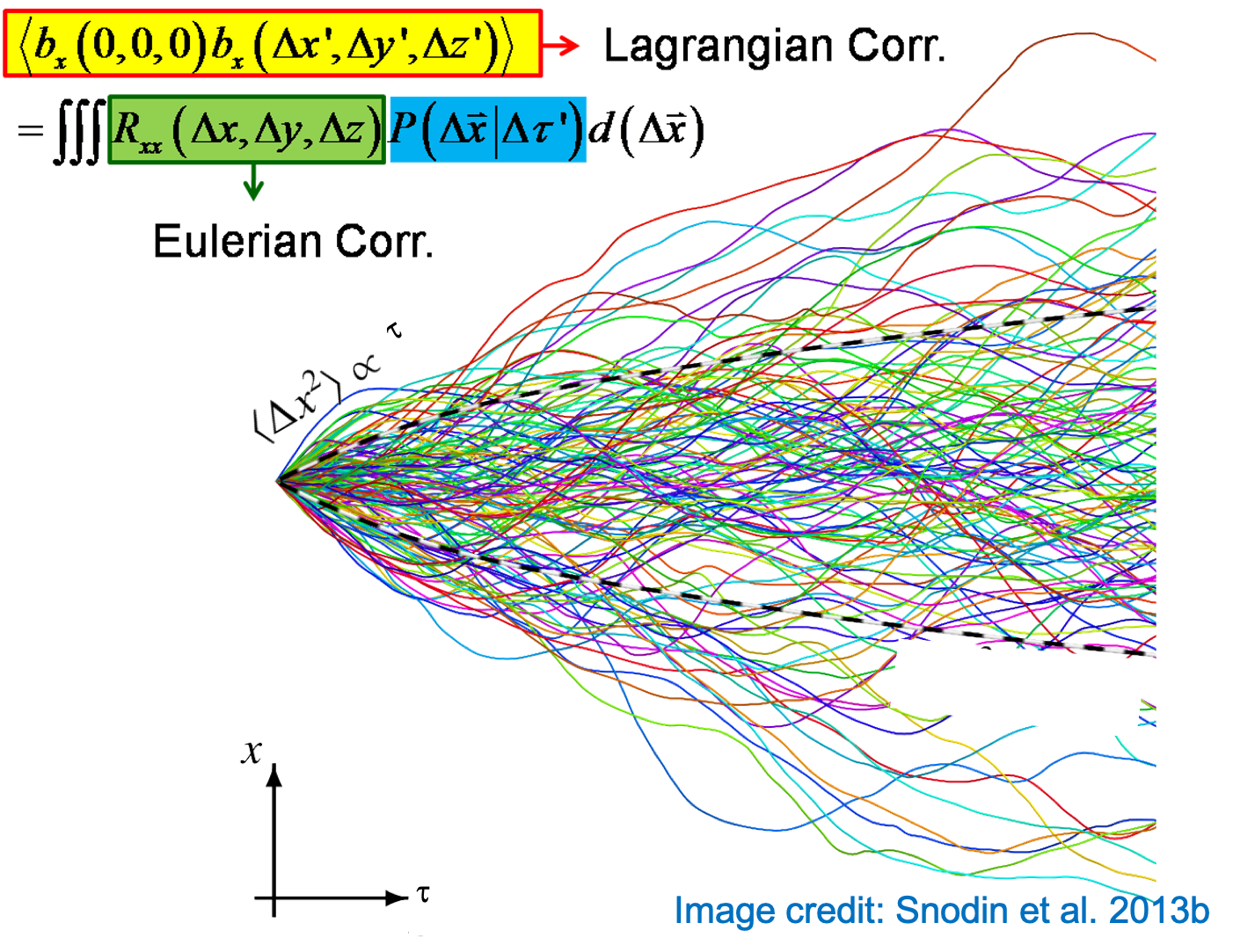 97
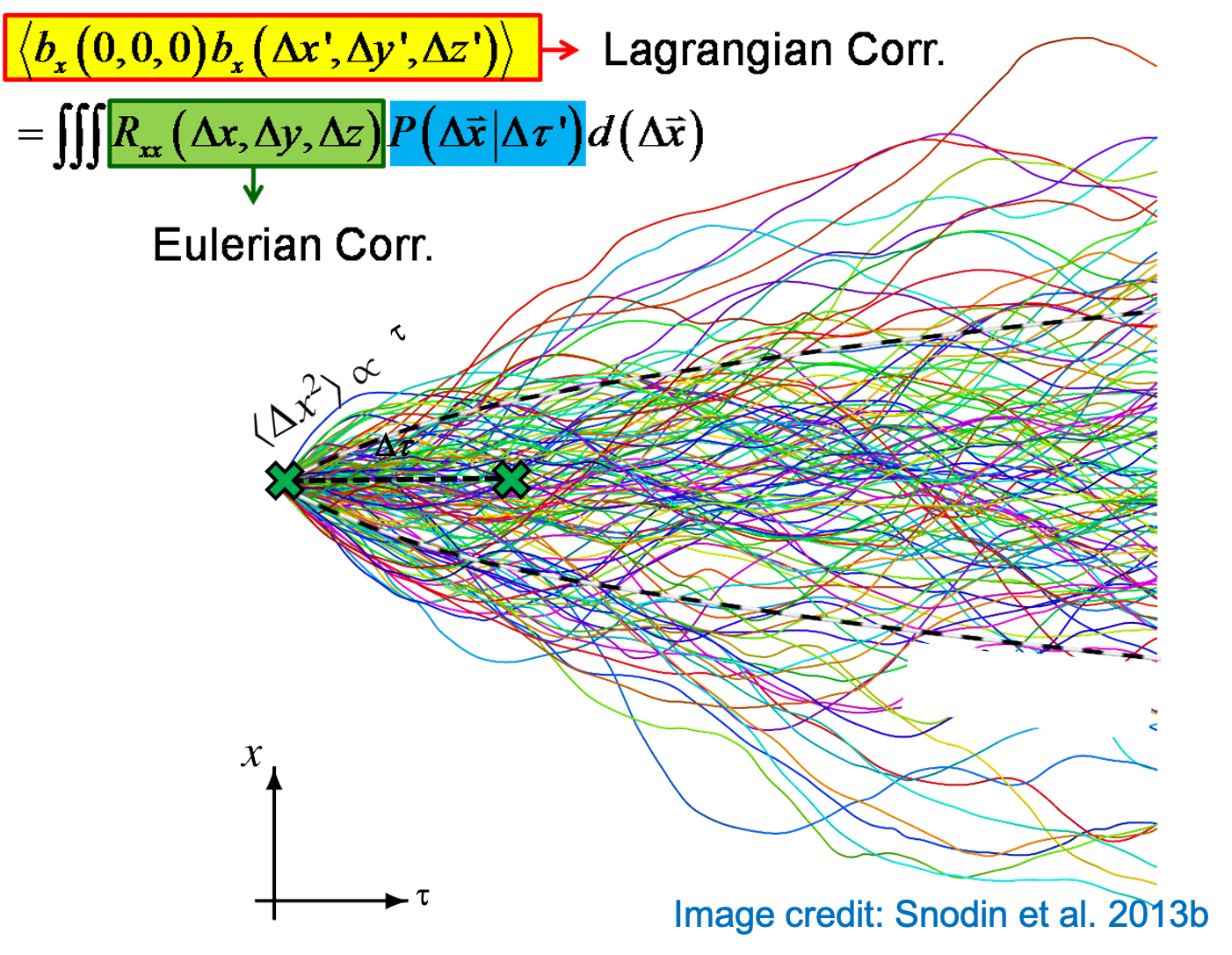 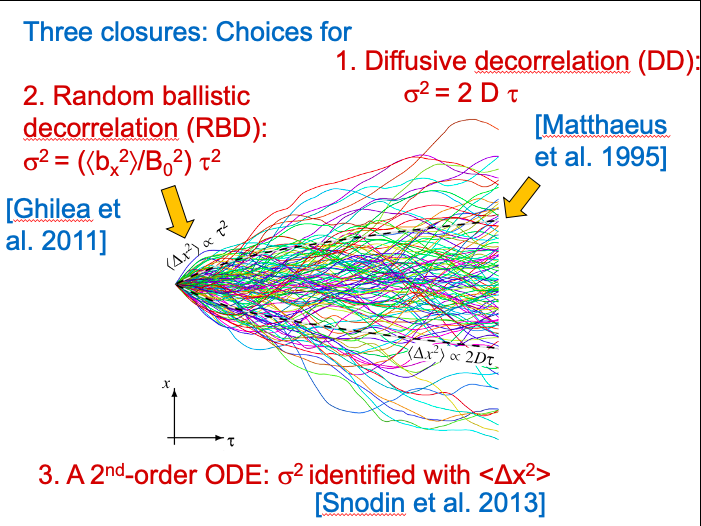 Asymptotic Field Line Diffusion Coefficients
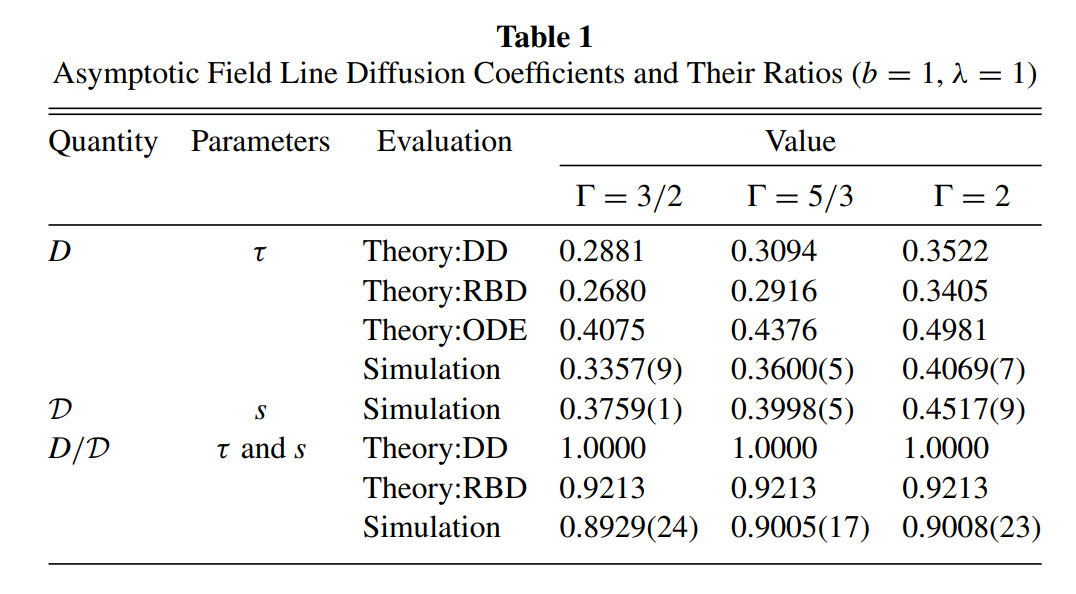 100
Magnetic field line diffusion coefficients as a function of (a) t and (b) s
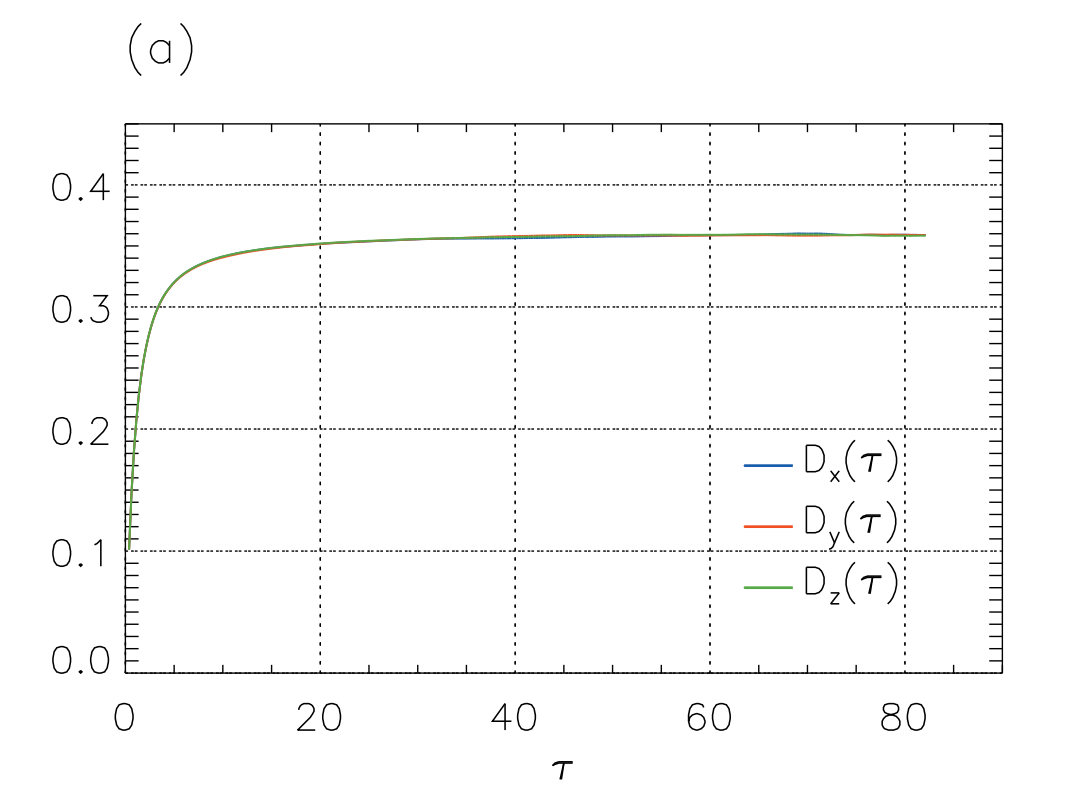 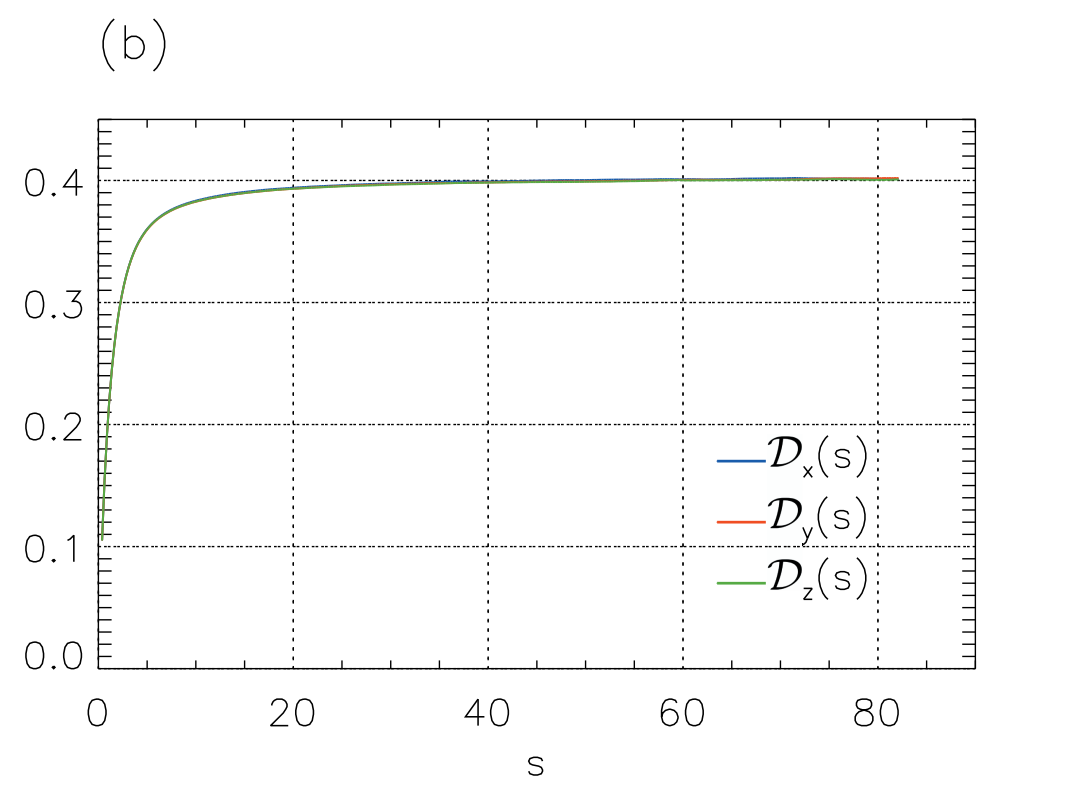 101
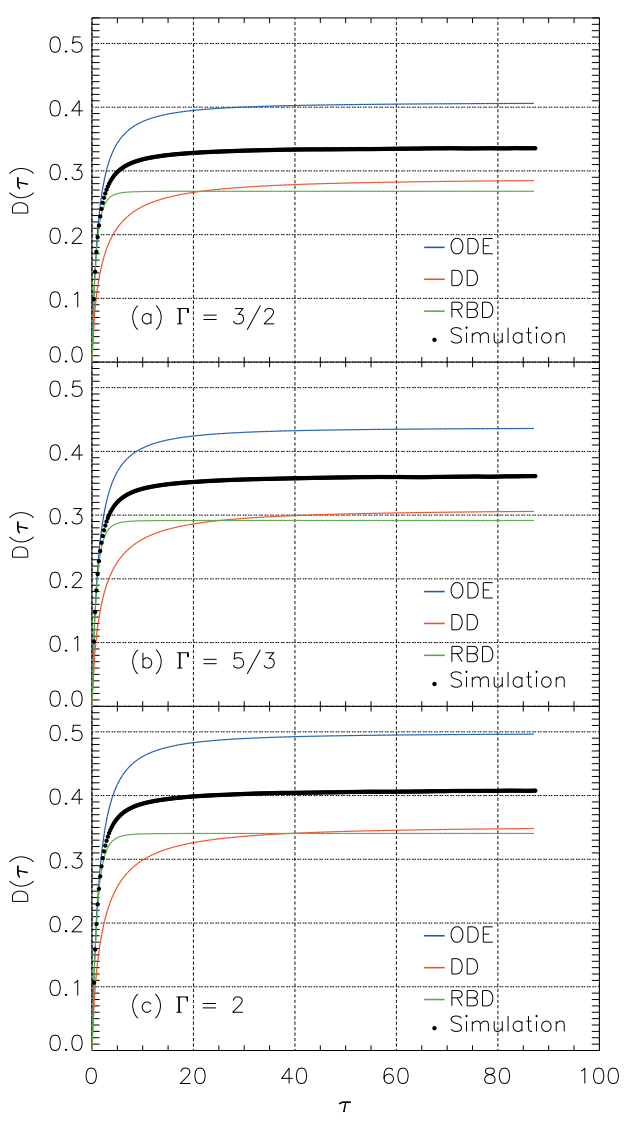 Magnetic field line diffusion coefficient as a function of t from simulation and three versions of the analytic theory for b = 1, l =1, and different choices for the spectral index of the fluctuation power spectrum.
102
ACKNOWLEDGEMENTS
We would like to thank 
Research Center in Physics and Astronomy, Faculty of Science, Chiang Mai University.
National Astronomical Research Institute of Thailand.
103
THANK YOU FOR YOUR ATTENTION!